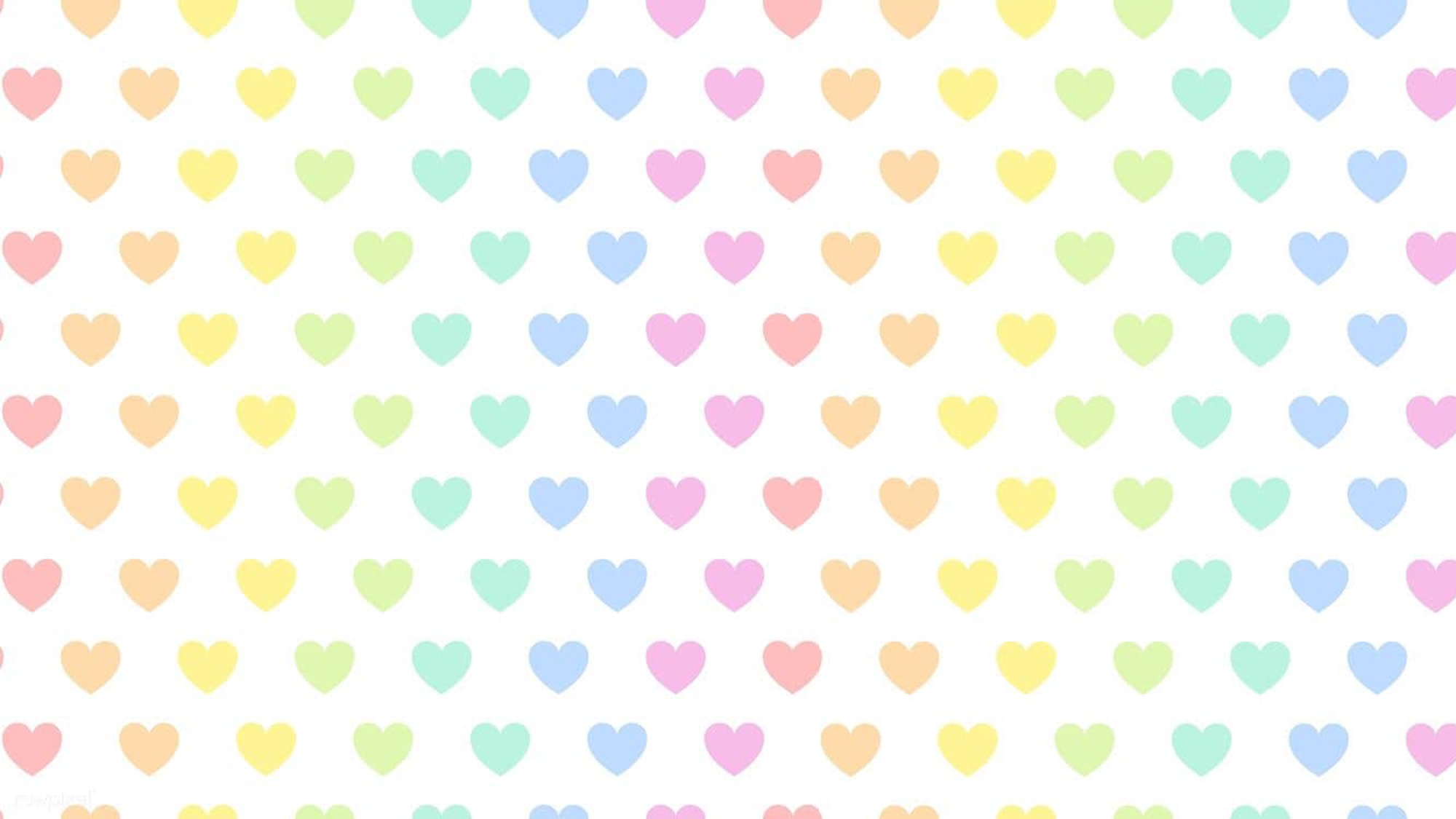 PROGRAMA INSTITUCIONAL DE TUTORÍA EDUCATIVA PARA LAS ESCUELAS NORMALES DEL ESTADO DE COAHUILA DE ZARAGOZA ”
PITEENC
7°  SEMESTRE. 
MAESTRA: Sonia Yvonne Garza Flores.  

TUTORÍA
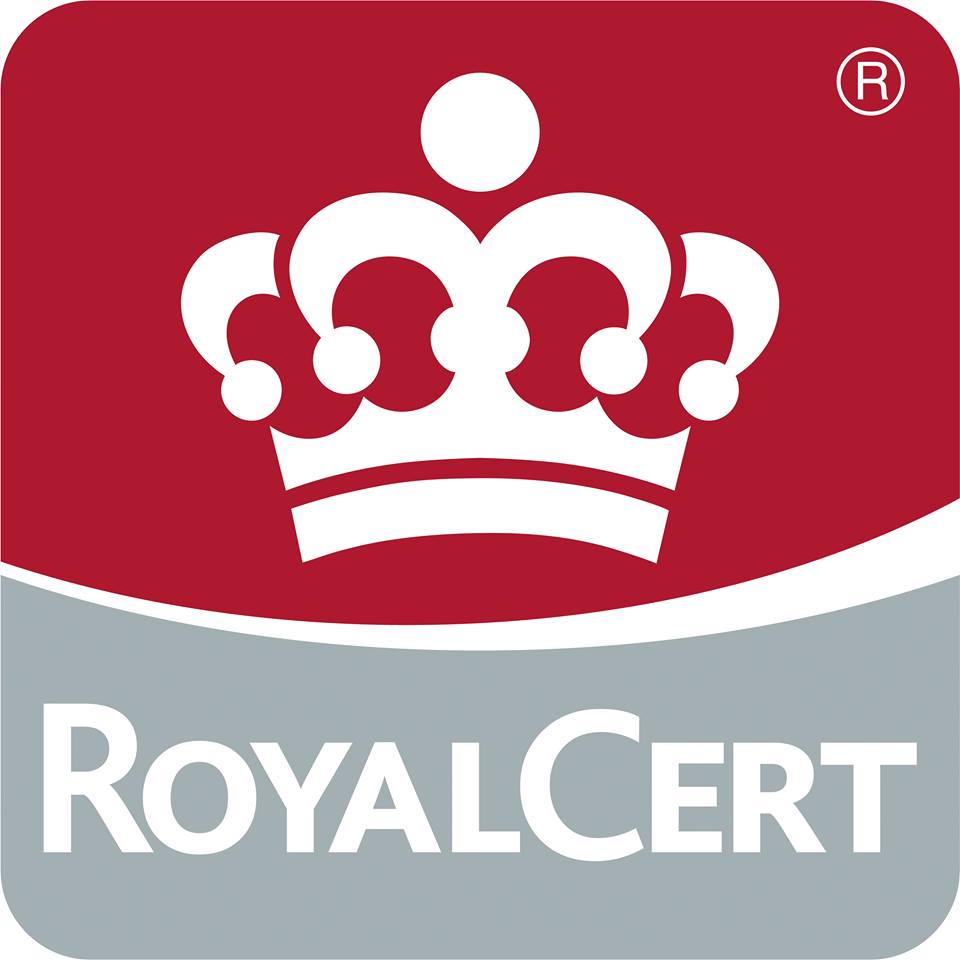 V 22-23
CGENAD-F-SAA-43
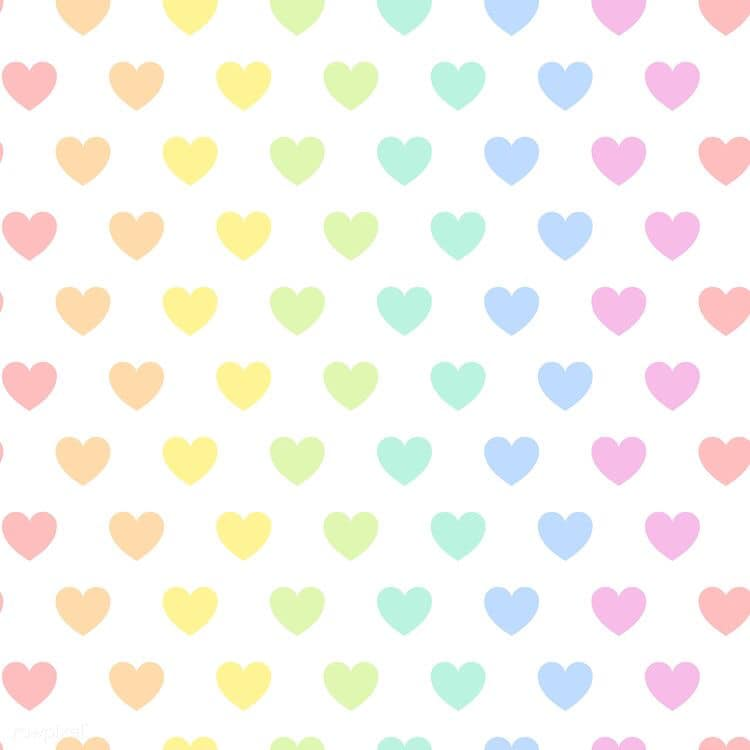 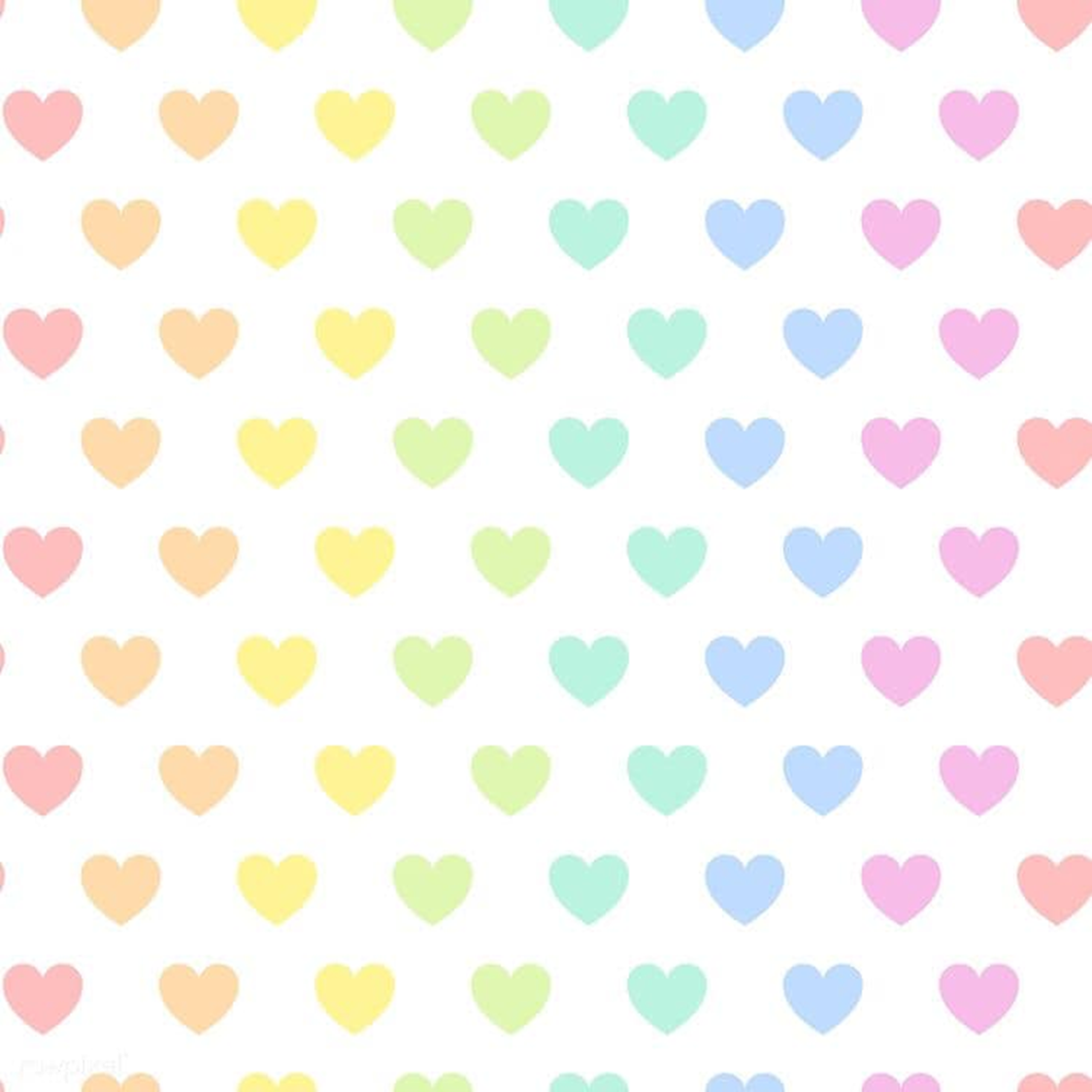 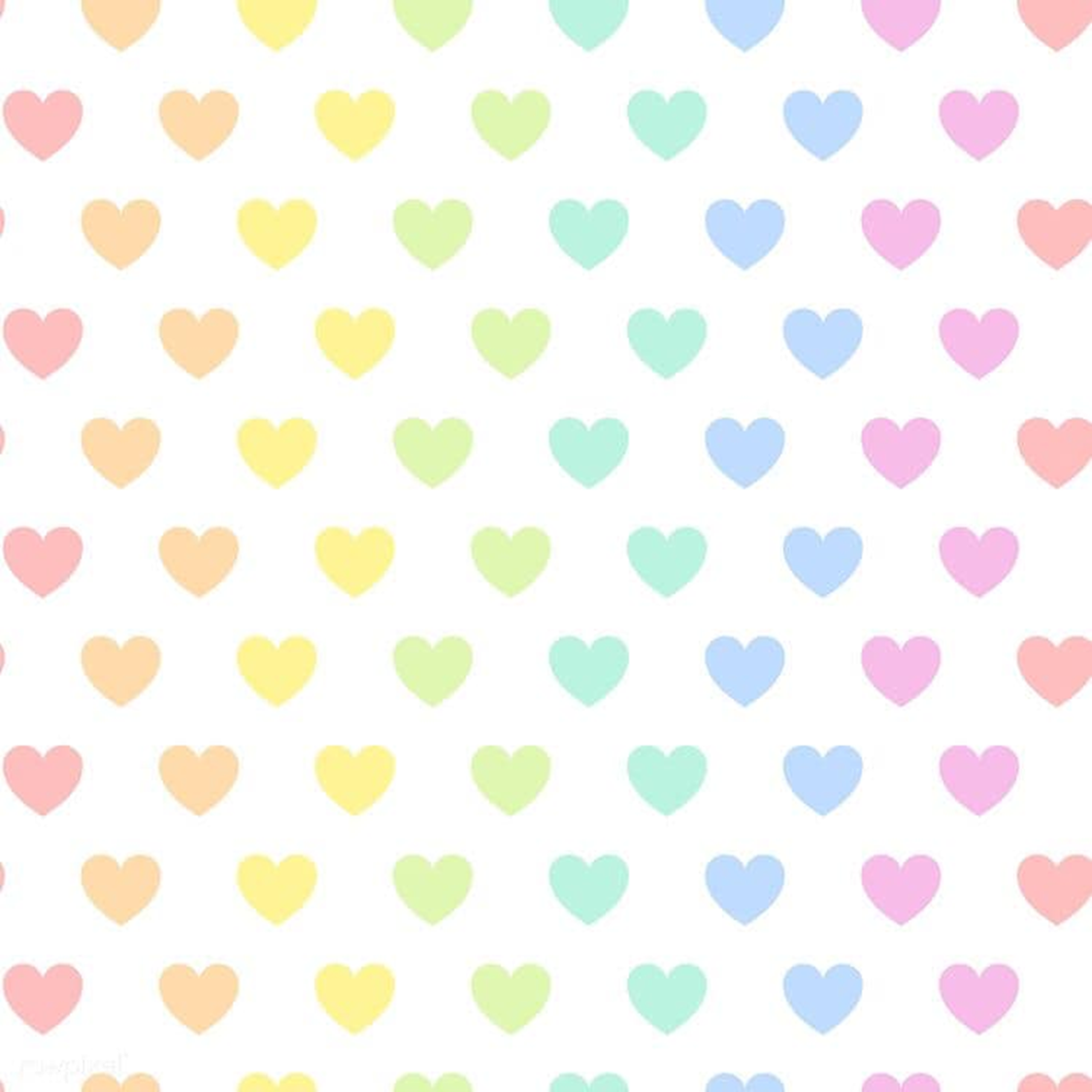 “PROGRAMA INSTITUCIONAL DE TUTORÍA EDUCATIVA PARA LAS ESCUELAS NORMALES DEL ESTADO DE COAHUILA DE ZARAGOZA ”
PITEENC
V 22-23
CGENAD-F-SAA-43
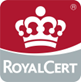 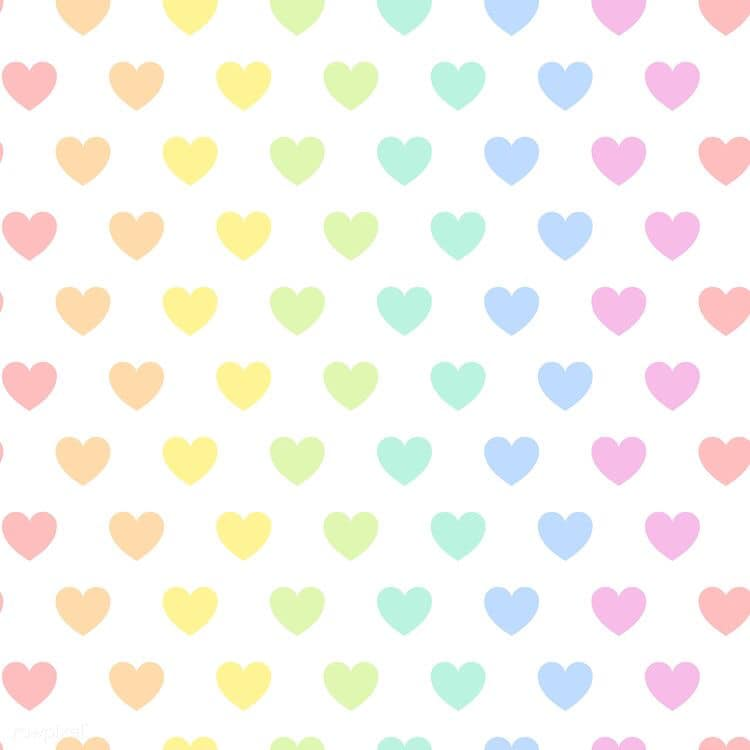 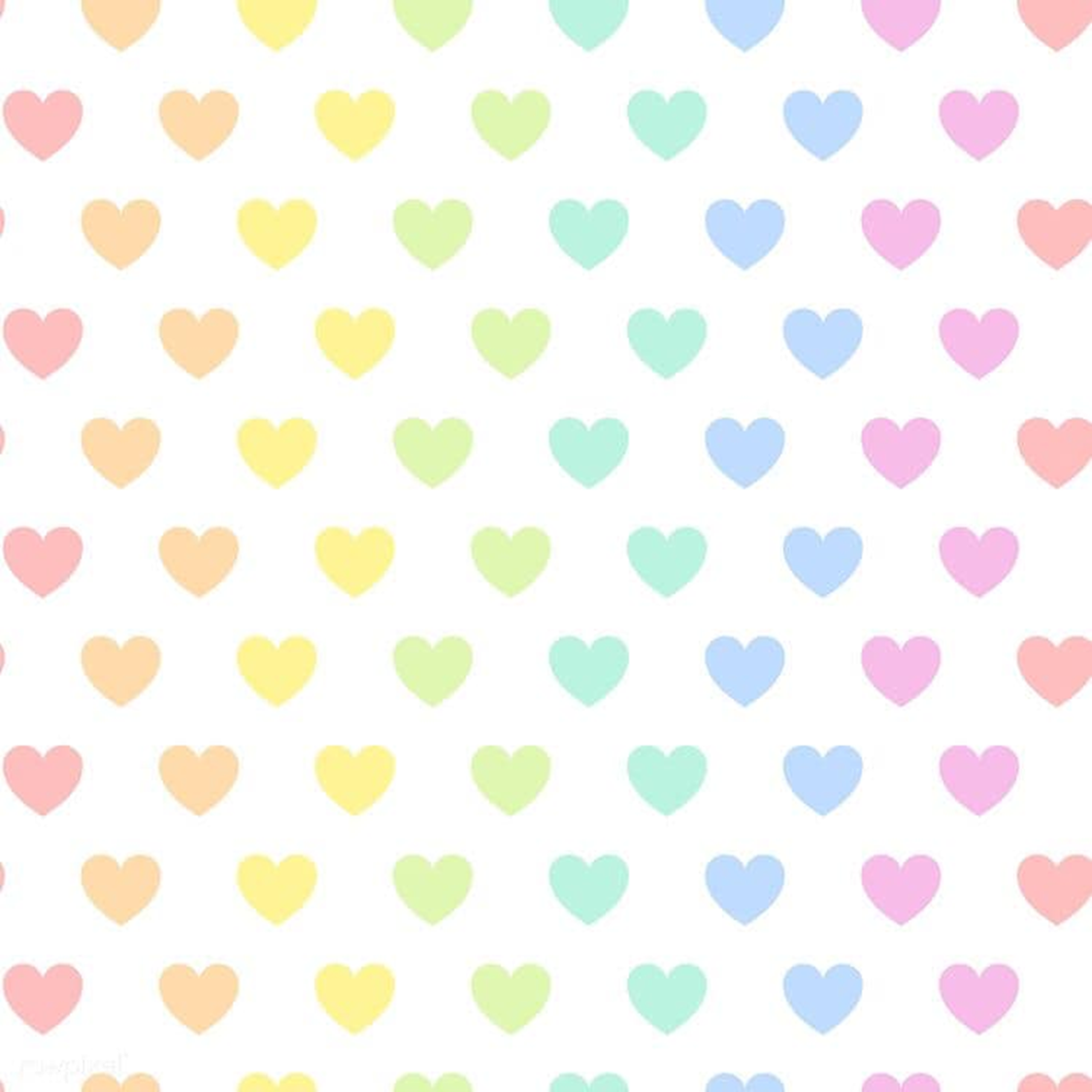 ENFOQUE
Basado en el desarrollo de competencias.
Centrado en el aprendizaje.
Aprendizaje colaborativo.

    La competencia es una capacidad que, no sólo se tiene o se adquiere, sino que se muestra y se demuestra, es operativa, y por tanto, debe responder a las demandas que en determinado momento pueden hacerse a quienes las poseen. También se pone en práctica, en movimiento, frente a determinadas demandas del contexto.
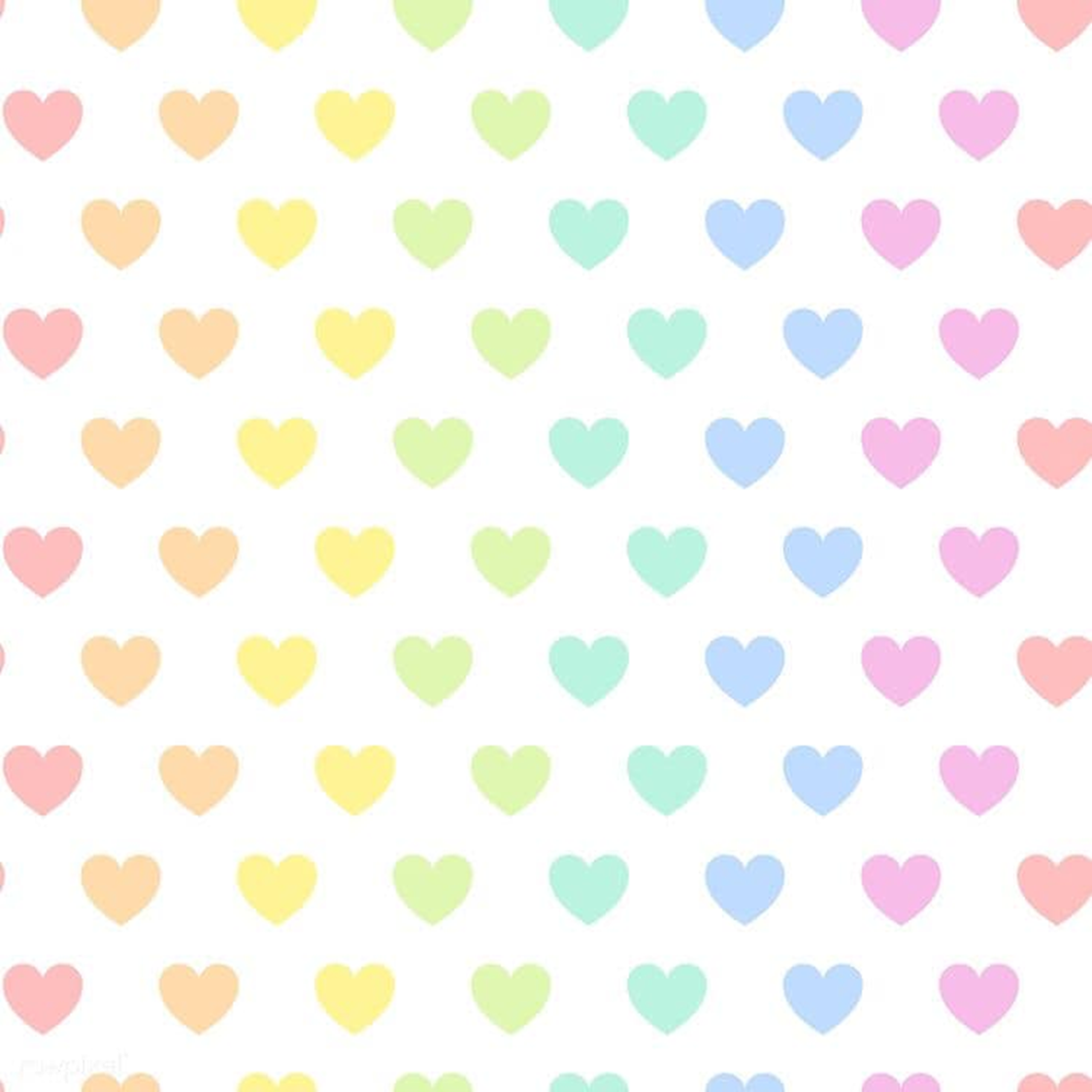 V 22-23
CGENAD-F-SAA-43
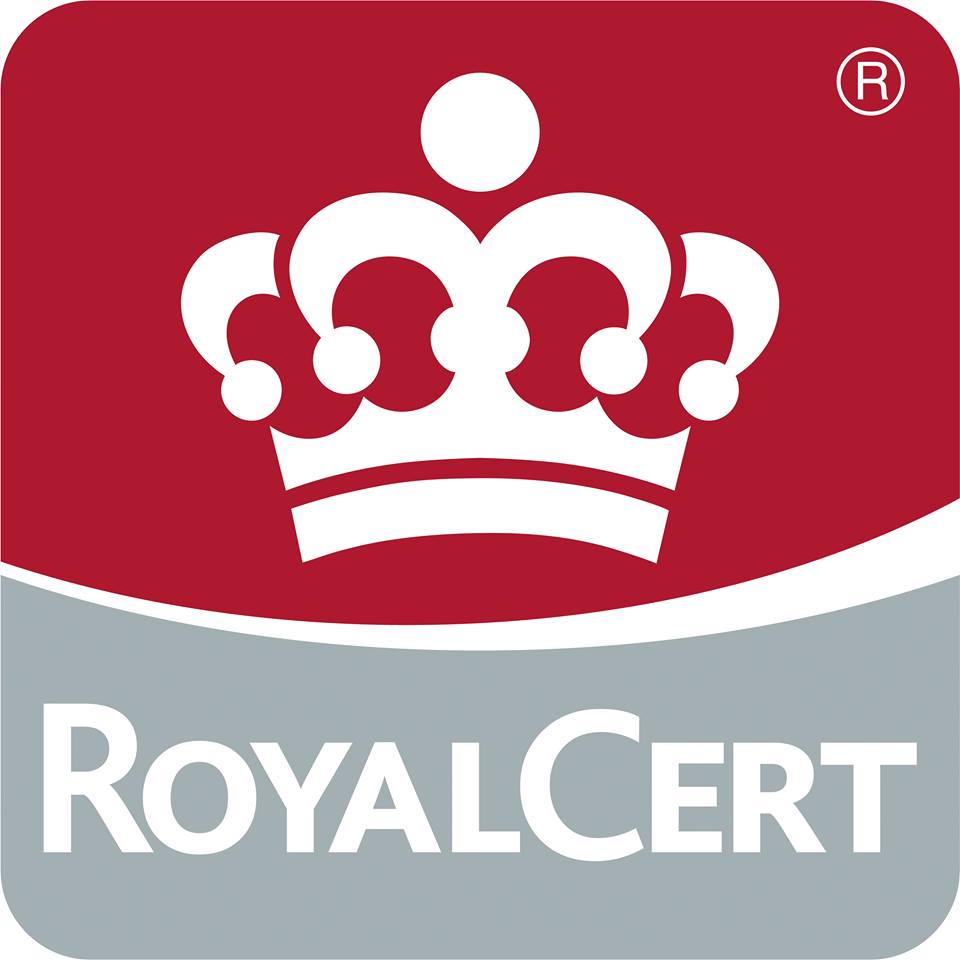 V 22-23
CGENAD-F-SAA-43
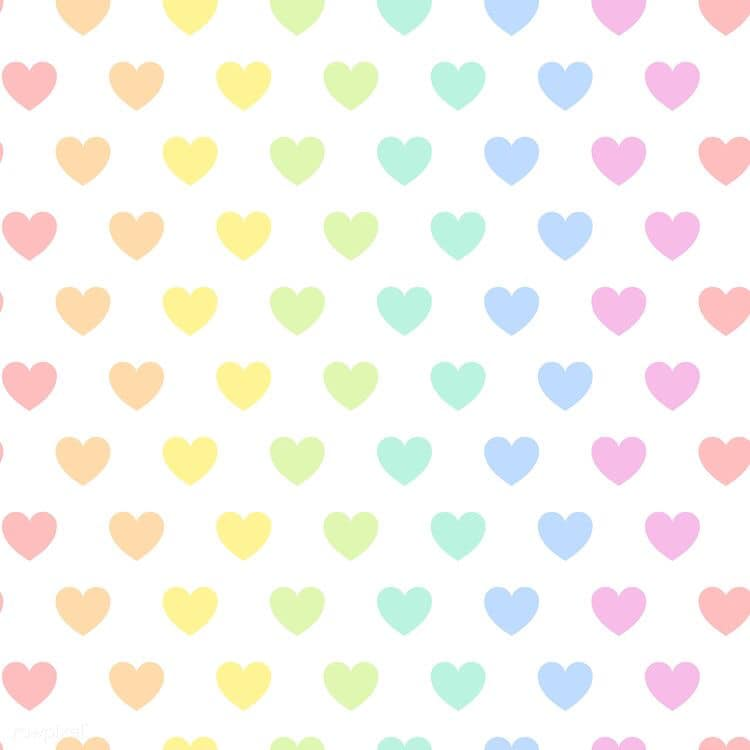 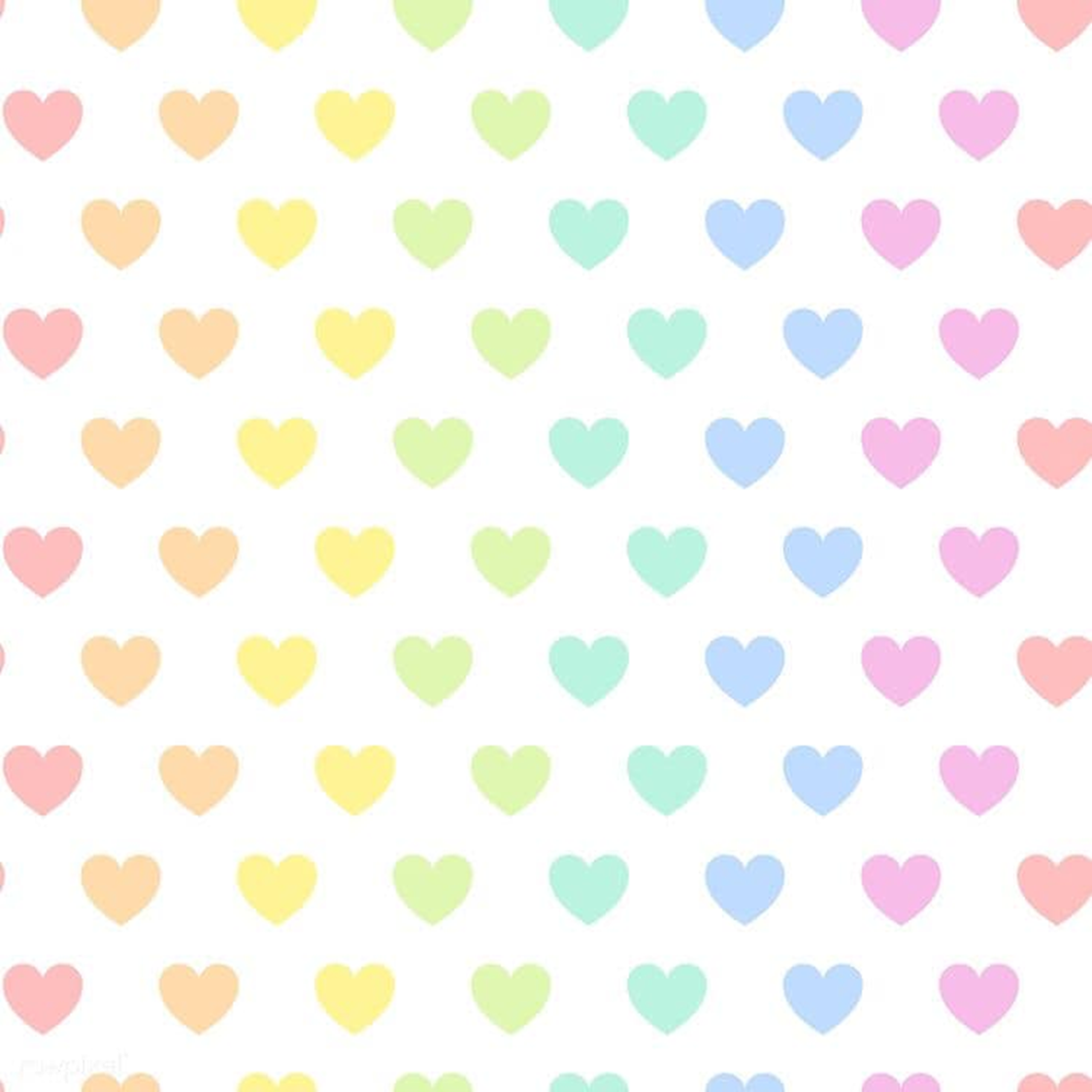 CARACTERÍSTICAS DE LA ATENCIÓN DEL  PITEENC.
Personalizada:  Relación directa y confidencial con el alumno. 

Planificada: actividades organizadas de modo sistemático.

Continua: encuentro regular y permanente, definido en tiempo y espacio entre el tutor y tutorado (s).
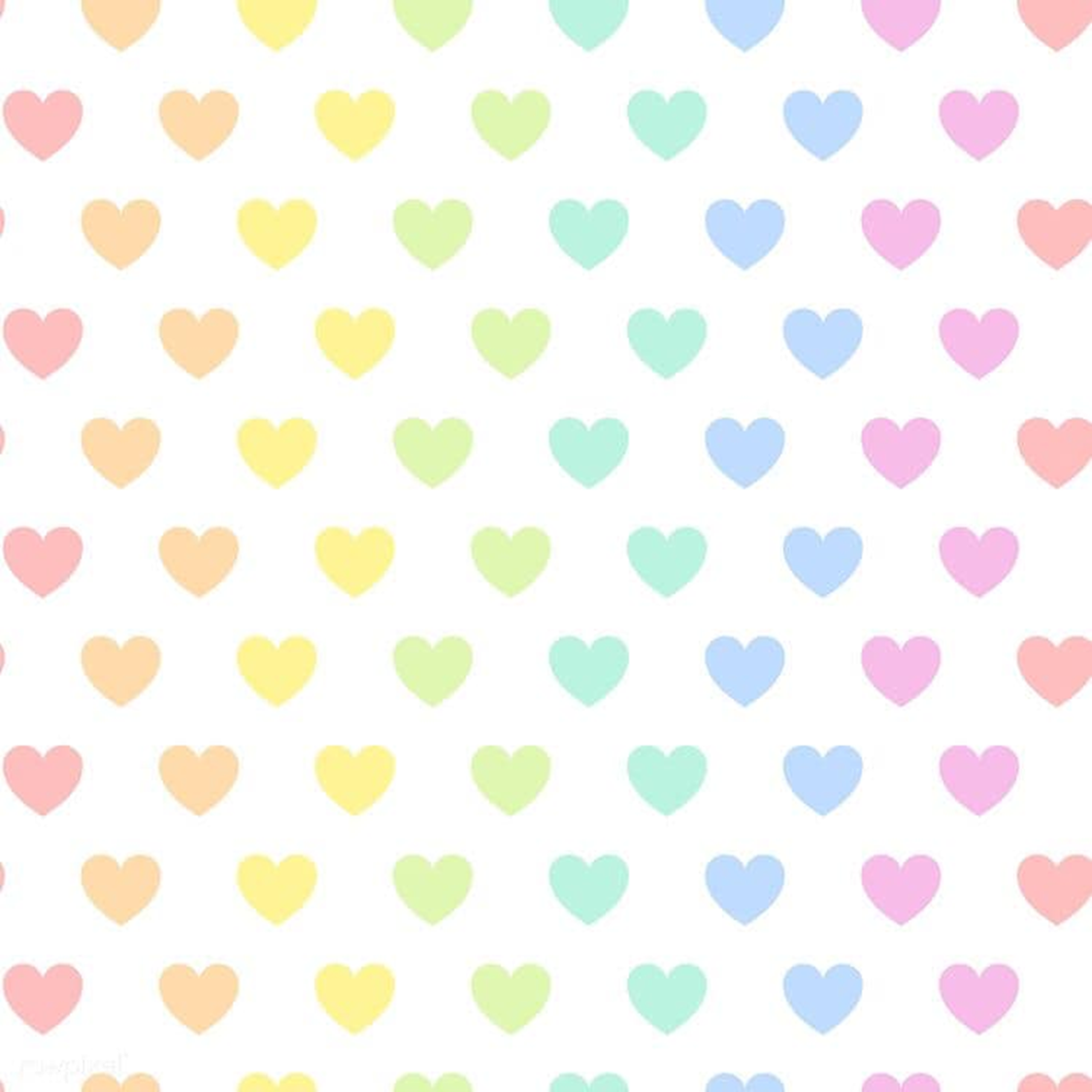 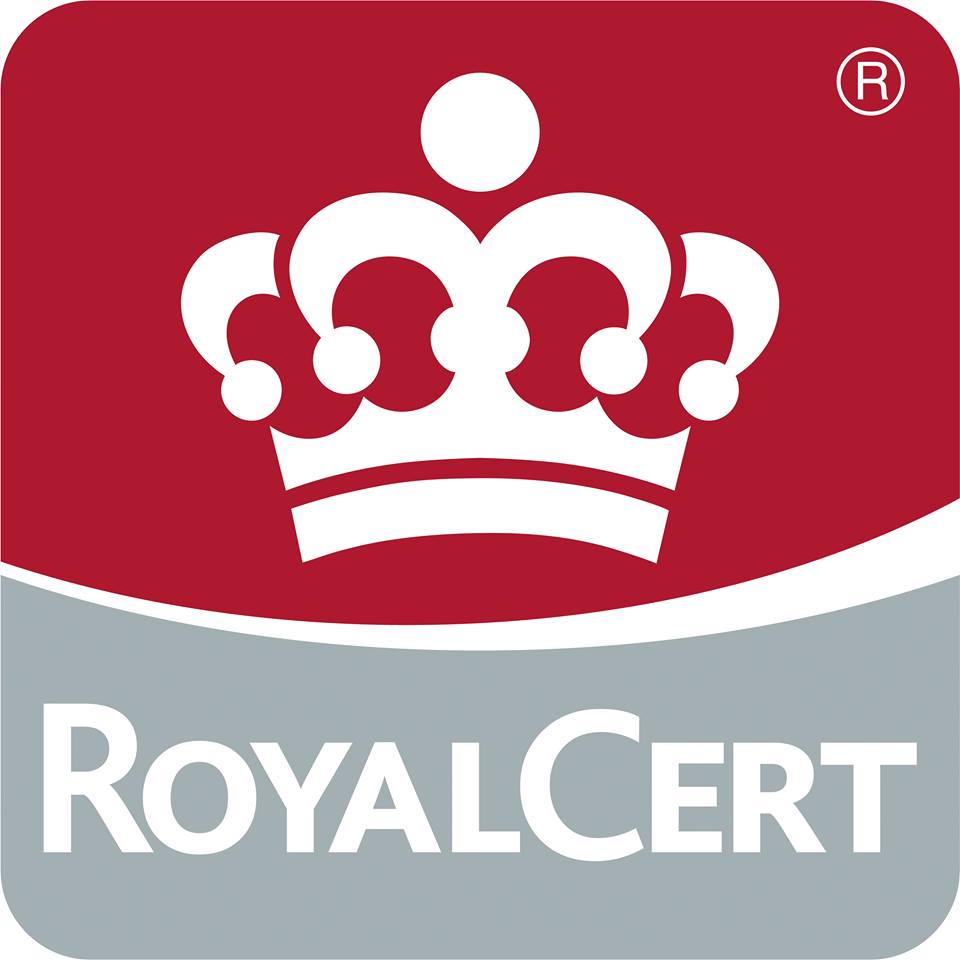 V 22-23
CGENAD-F-SAA-43
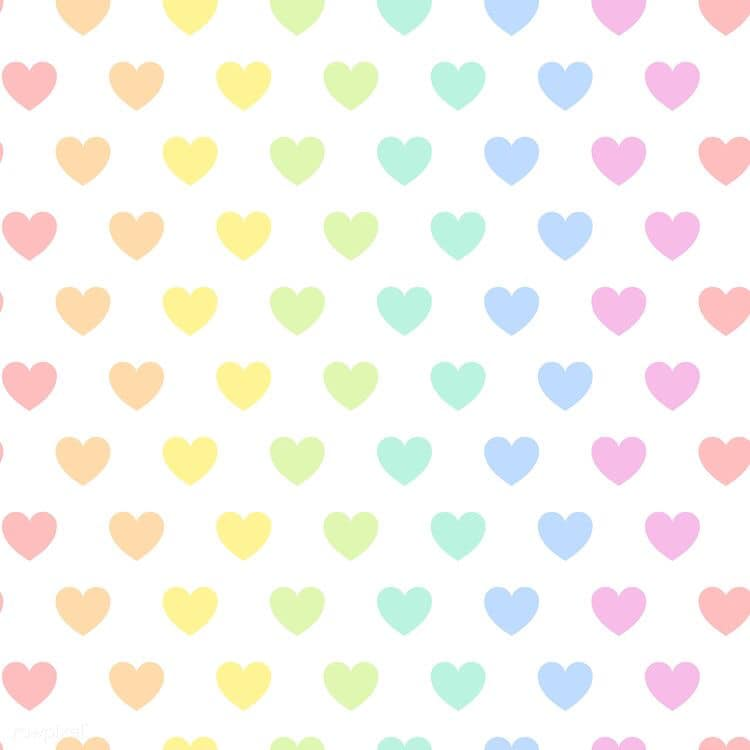 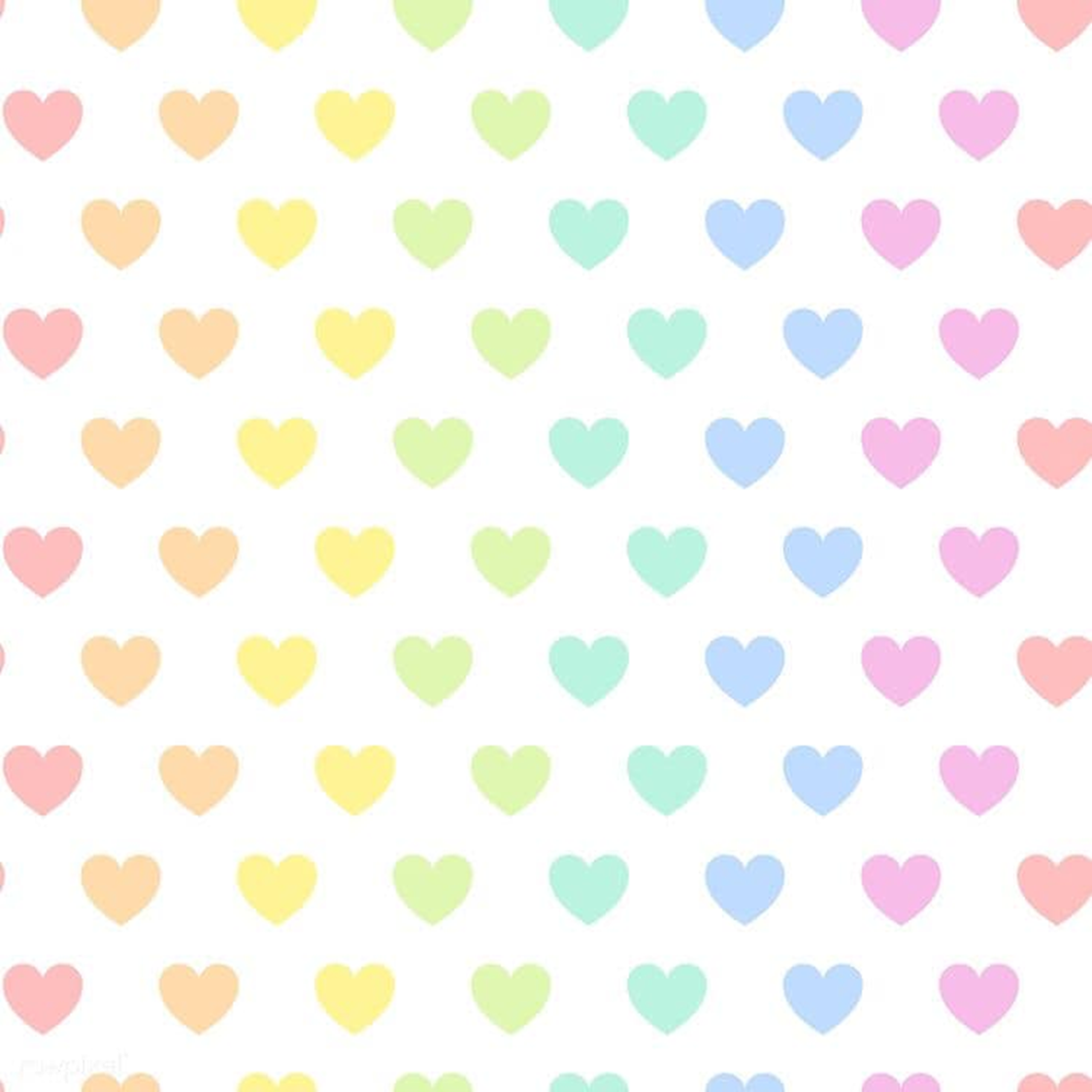 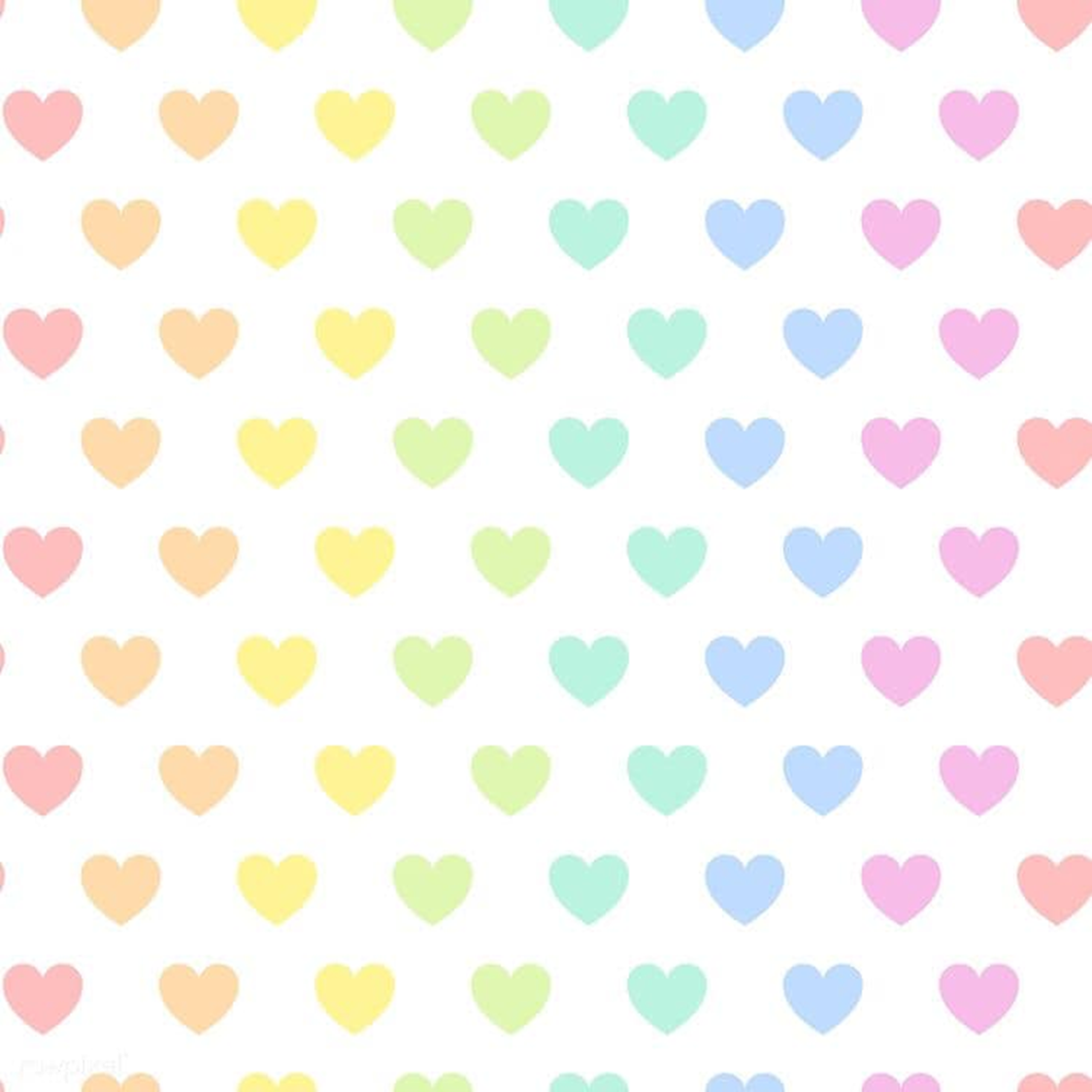 Intencionada: identifica necesidades de formación y/o aspectos problema para eficientar el desempeño y logro académico de los estudiantes.
Preventiva: Anticipa la presencia de situaciones de riesgo en los estudiantes.
Resolutiva:  intervención y participación de diferentes dependencias de la institución  y en caso necesario,  derivación a espacios profesionalizados para la atención de situaciones específicas.
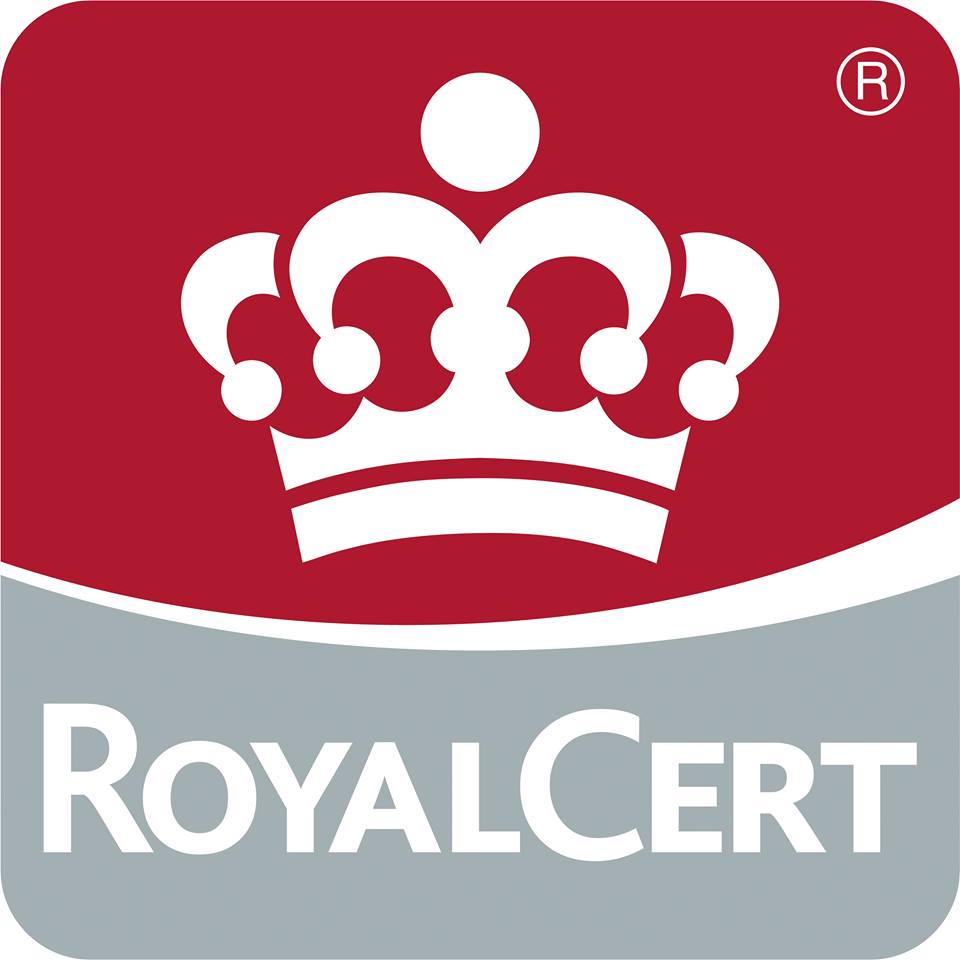 V 22-23
CGENAD-F-SAA-43
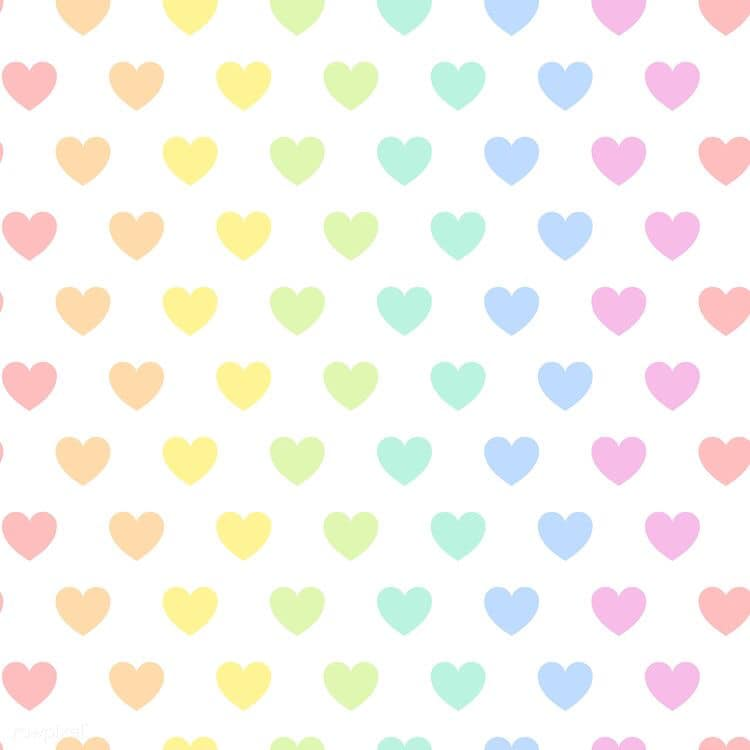 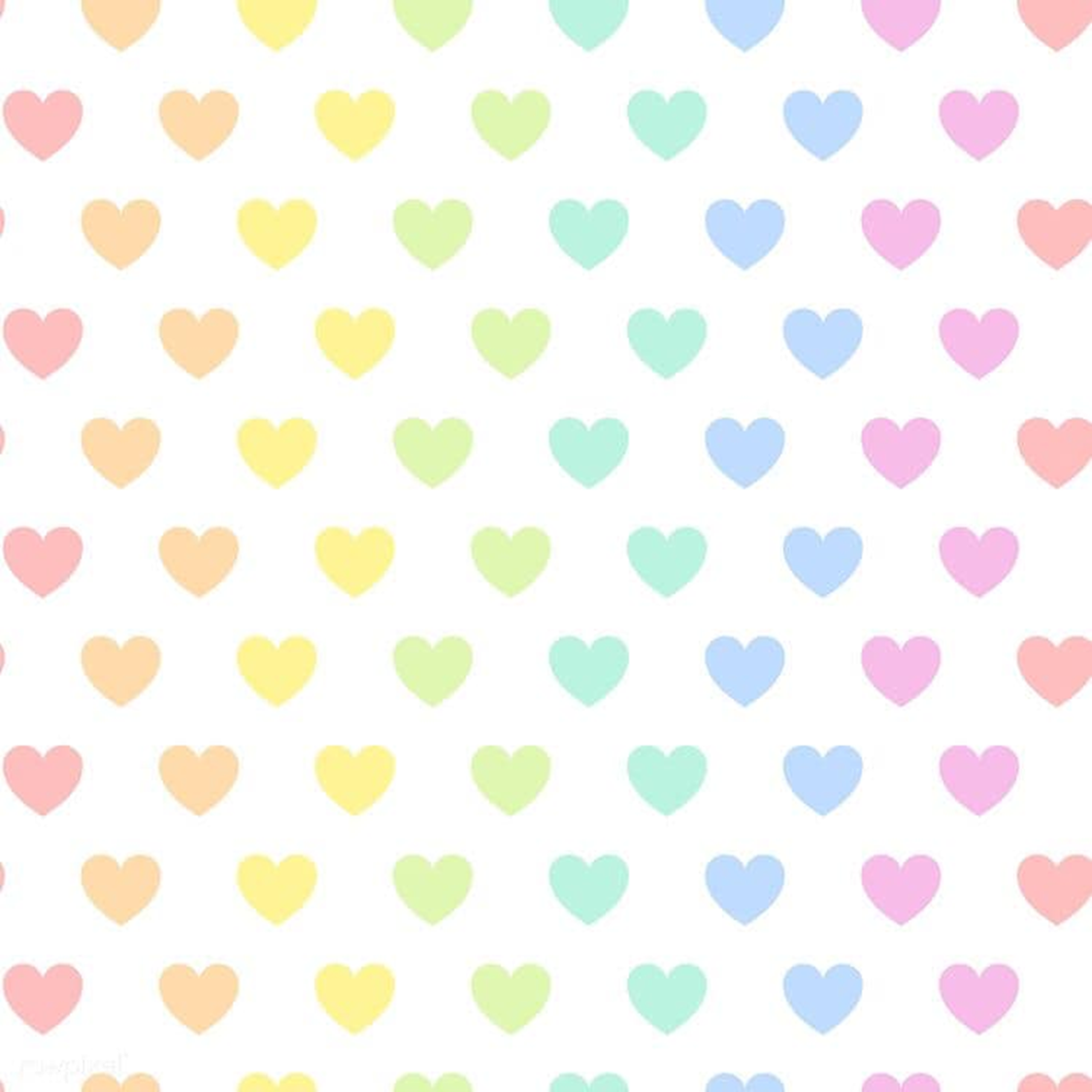 TIPOS DE TUTORÍA
Tutoría de Grupo.

Tutoría en pequeños grupos.

Tutoría individual.

Tutoría de pares.
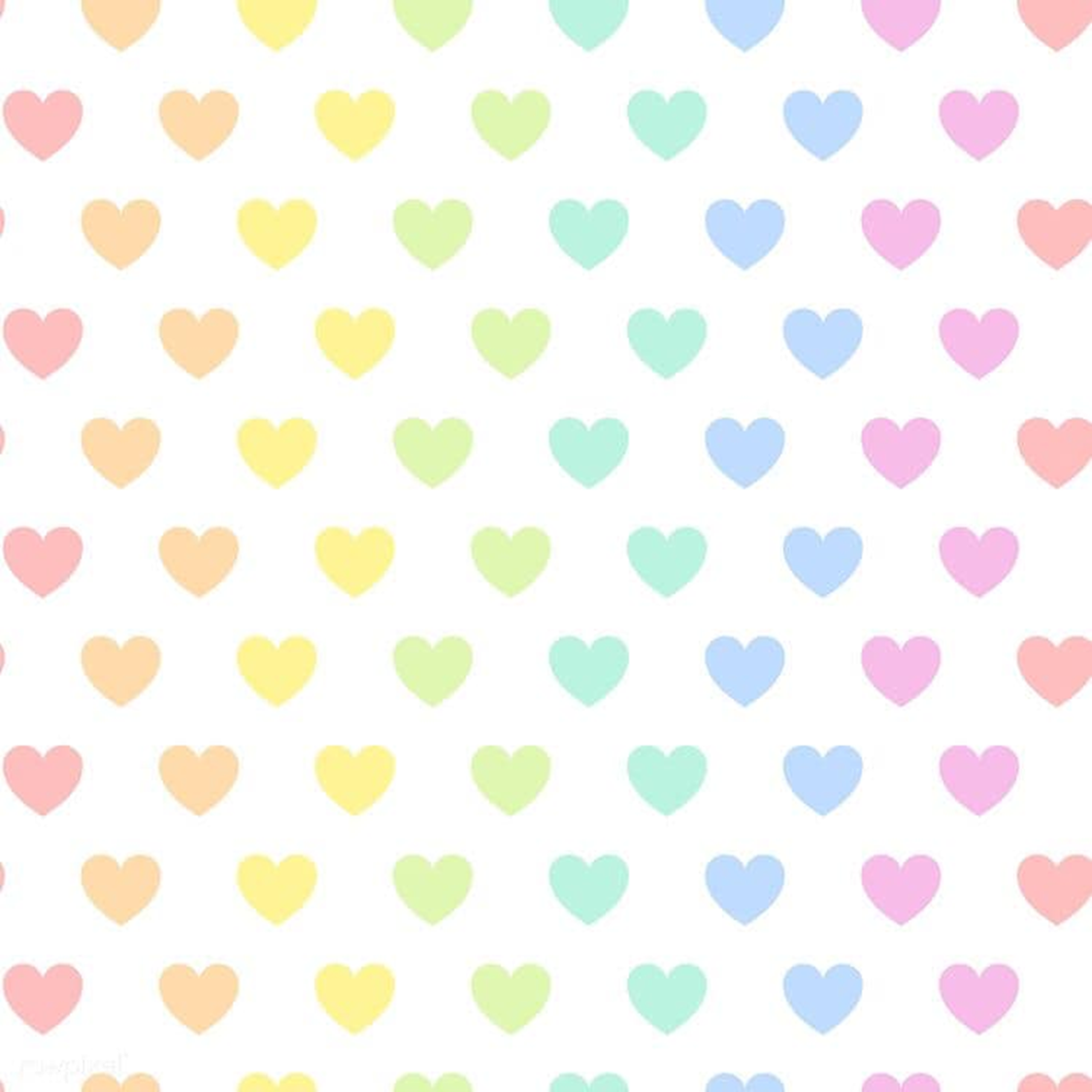 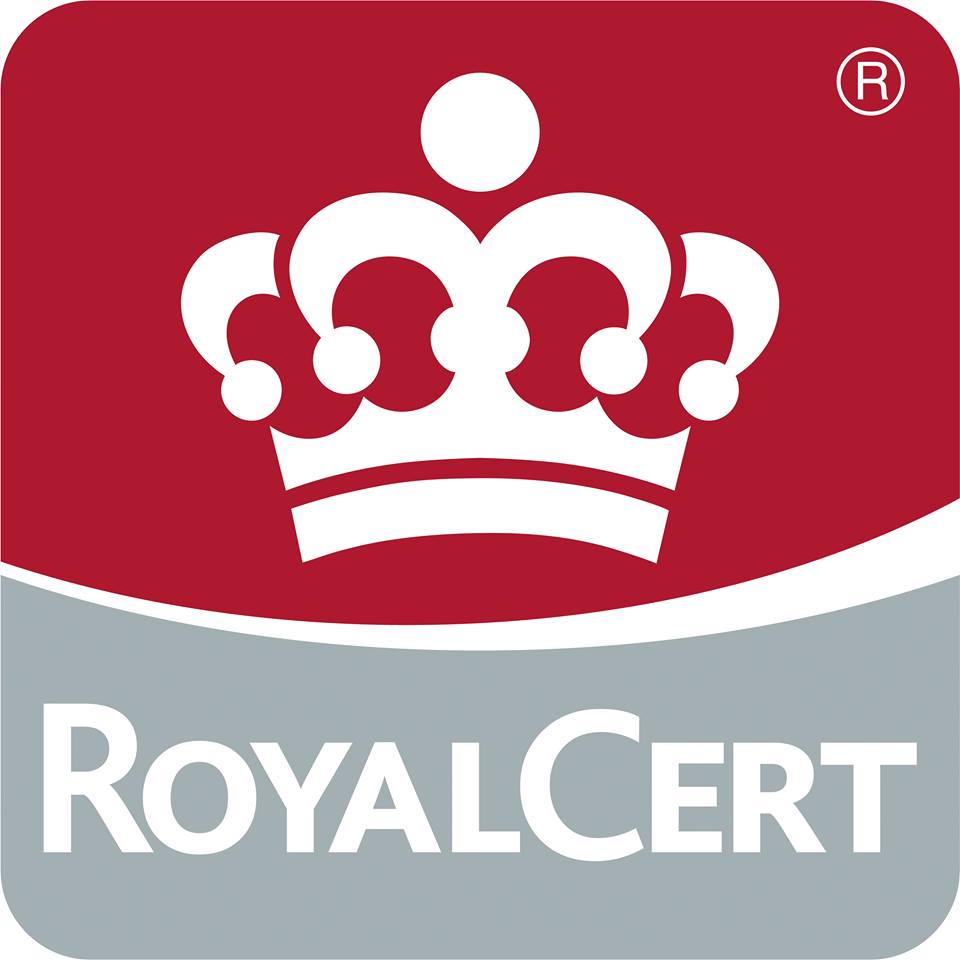 V 22-23
CGENAD-F-SAA-43
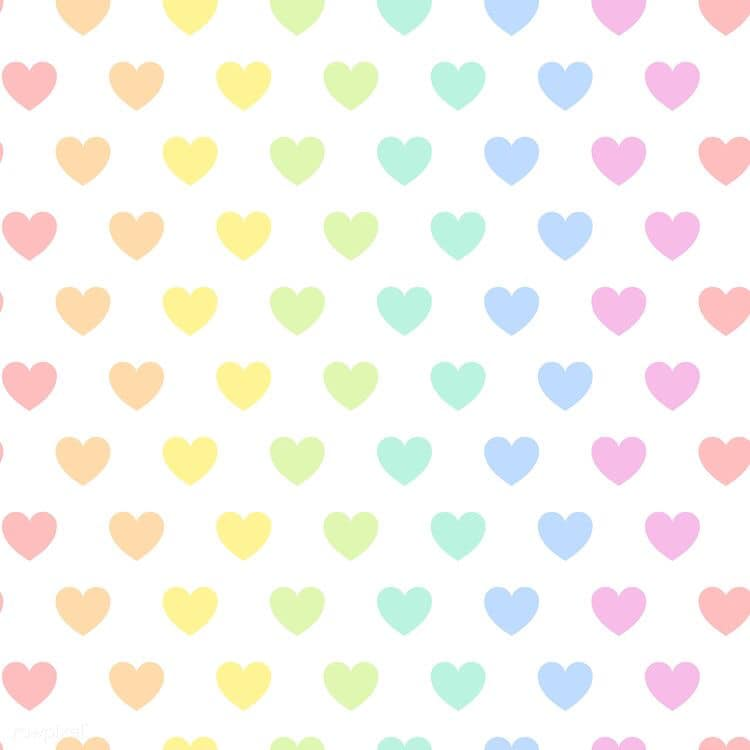 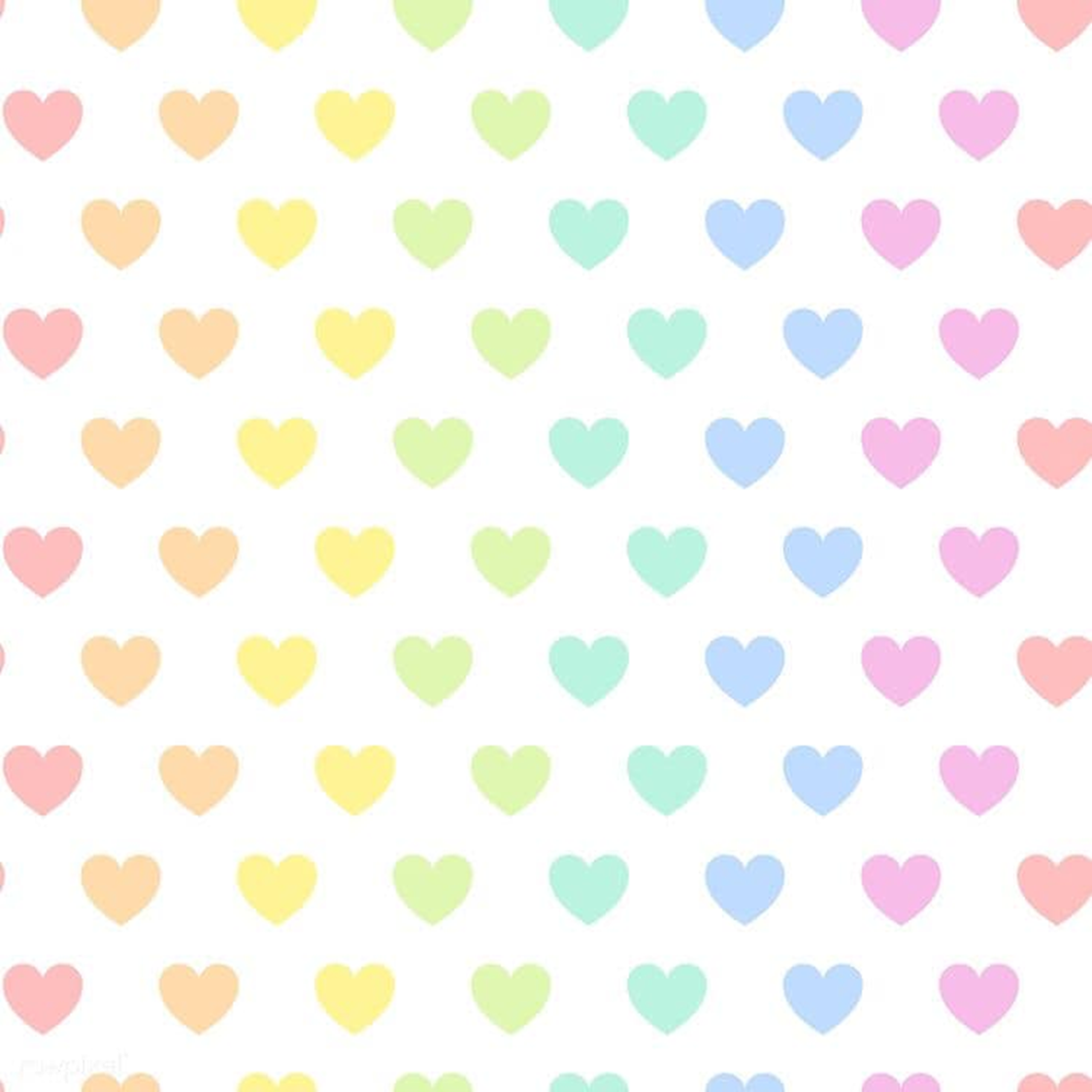 TUTORÍA DE GRUPO
Este tipo de intervención la recibirán el total de los grupos que integran la  licenciatura DE EDUCACIÓN PREESCOLAR. de acuerdo a las líneas de acción/temas que integran el Programa Institucional de Tutoría Educativa. 

Las líneas de acción son consideradas los ejes temáticos a abordar para el desarrollo de la(s) competencia (s) que le son inherentes; y cada una de ellas se circunscribe en alguno de los ámbitos.
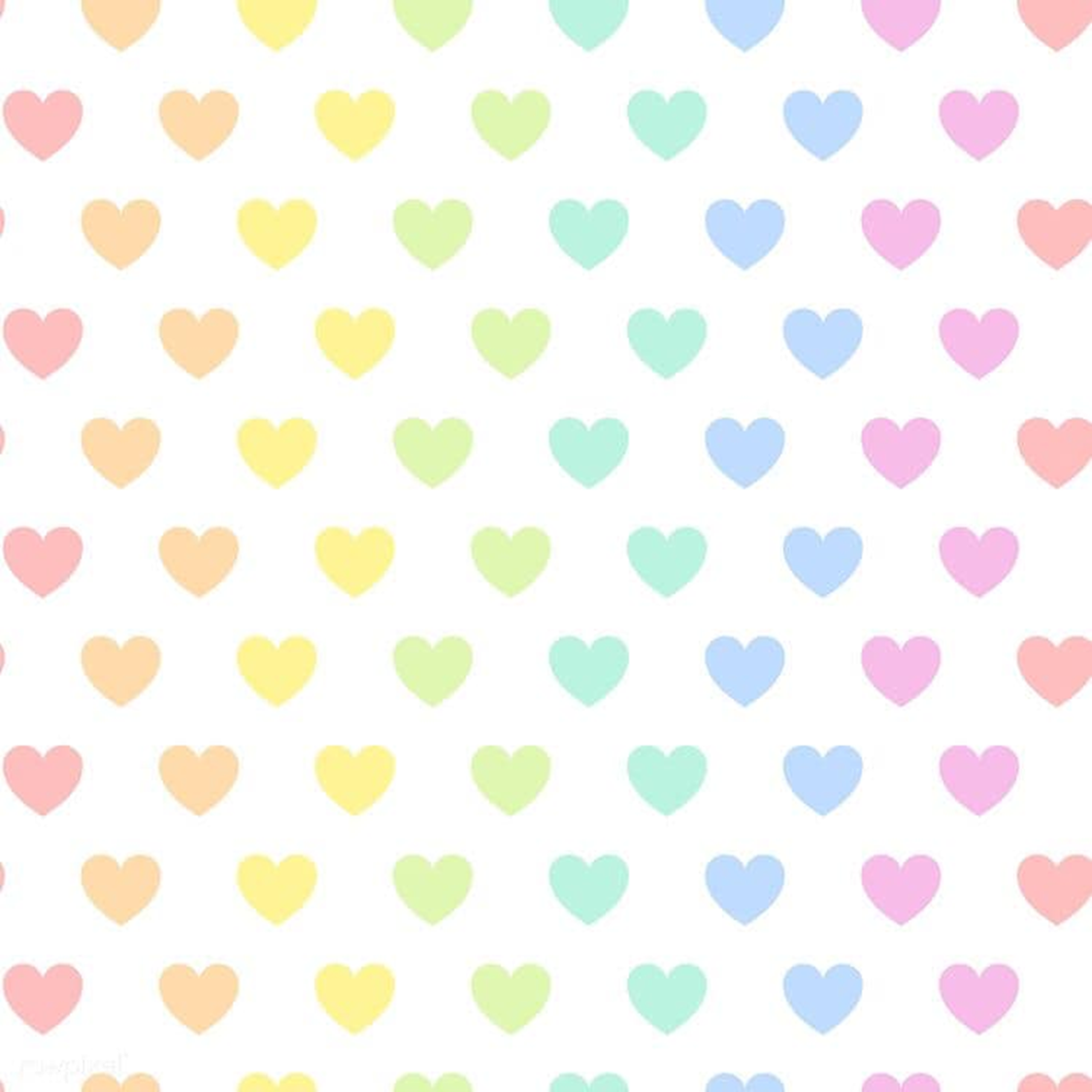 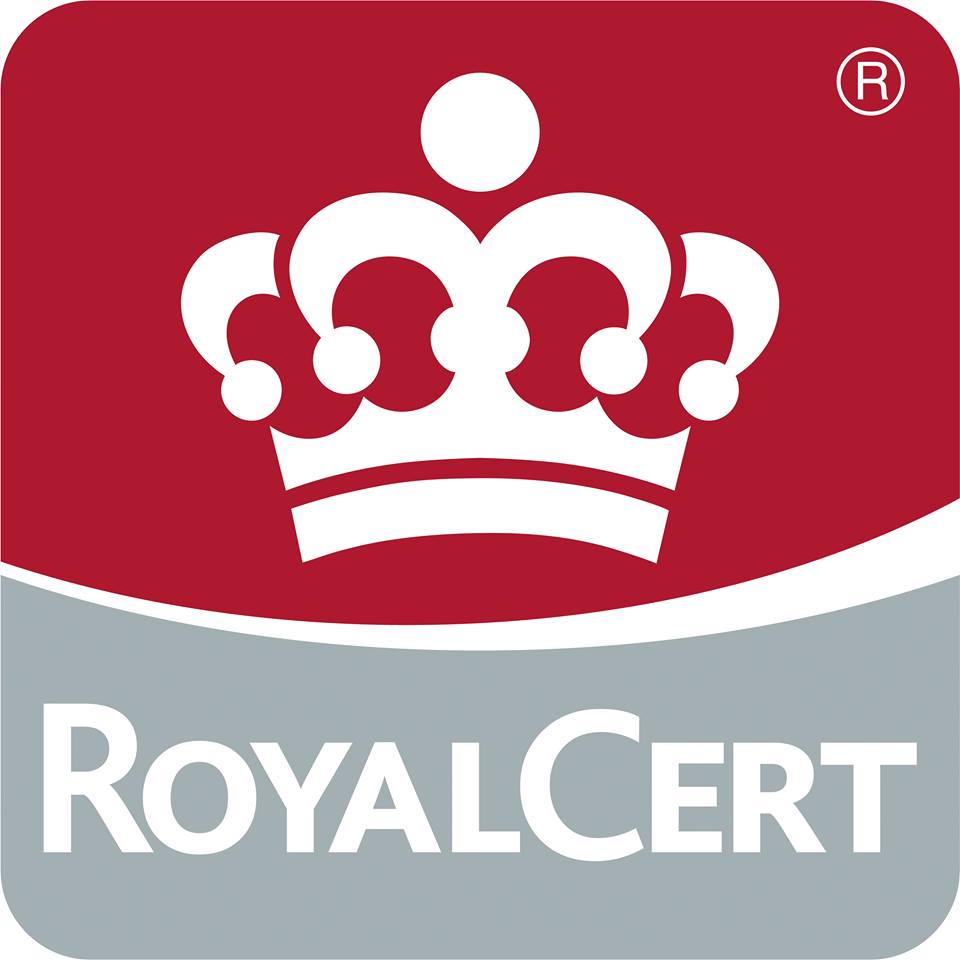 V 22-23
CGENAD-F-SAA-43
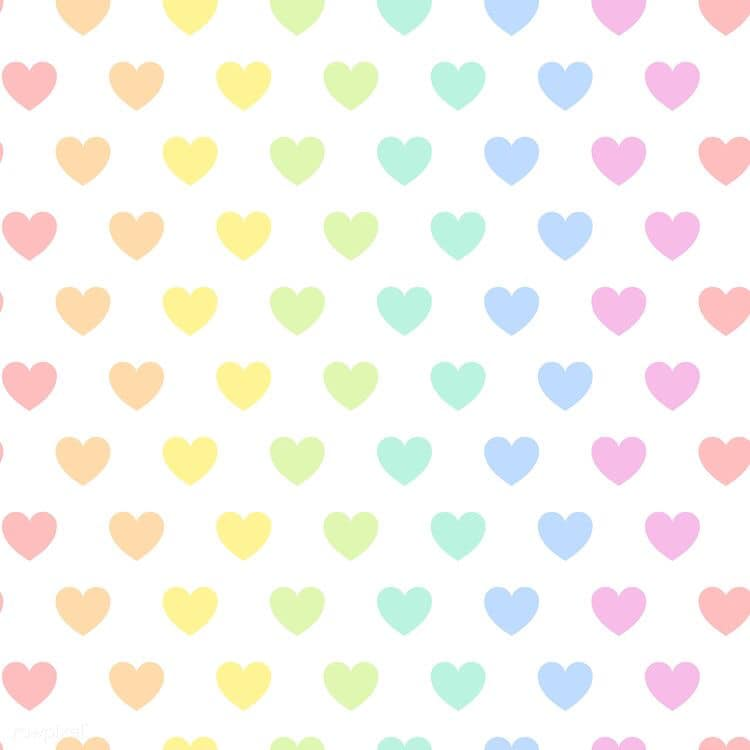 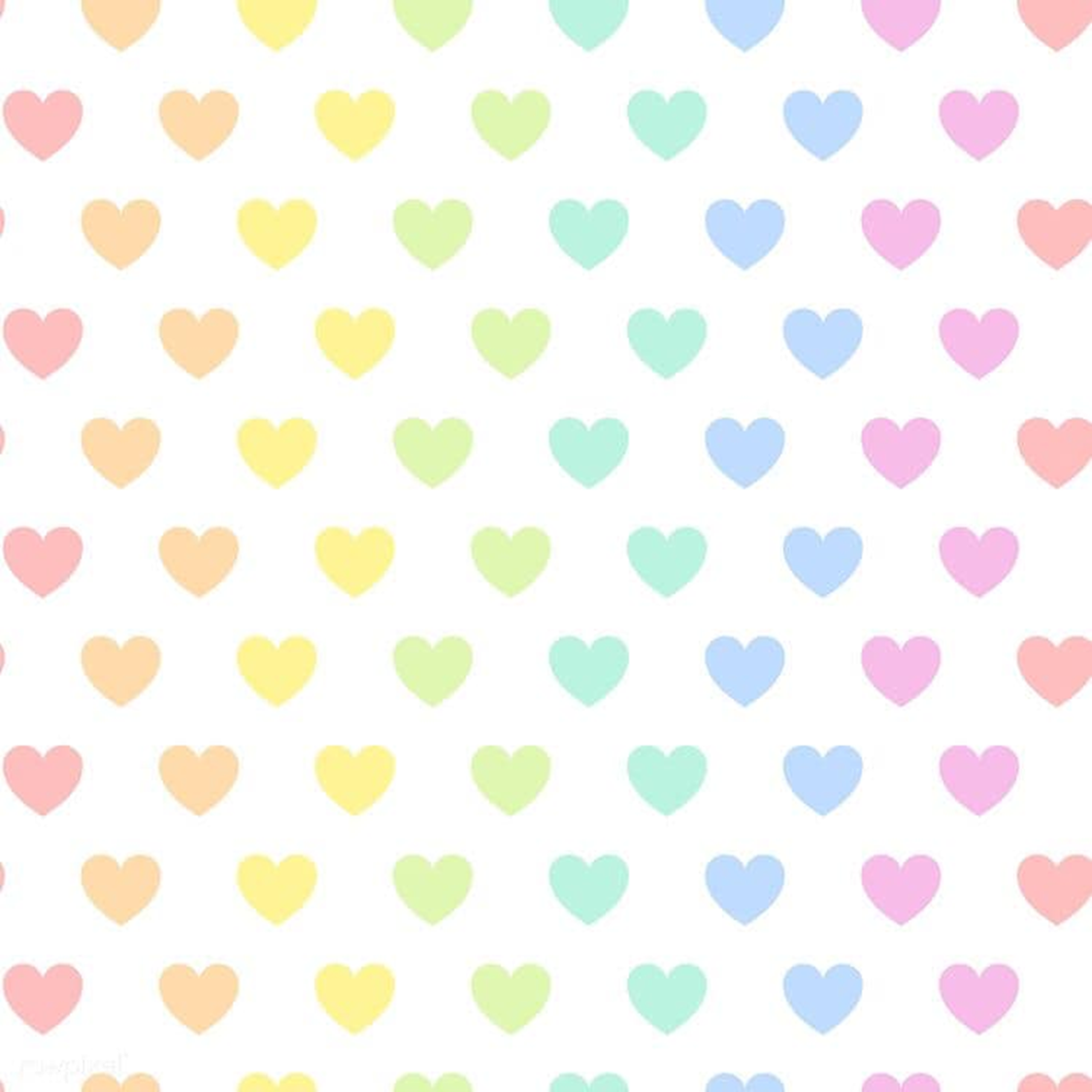 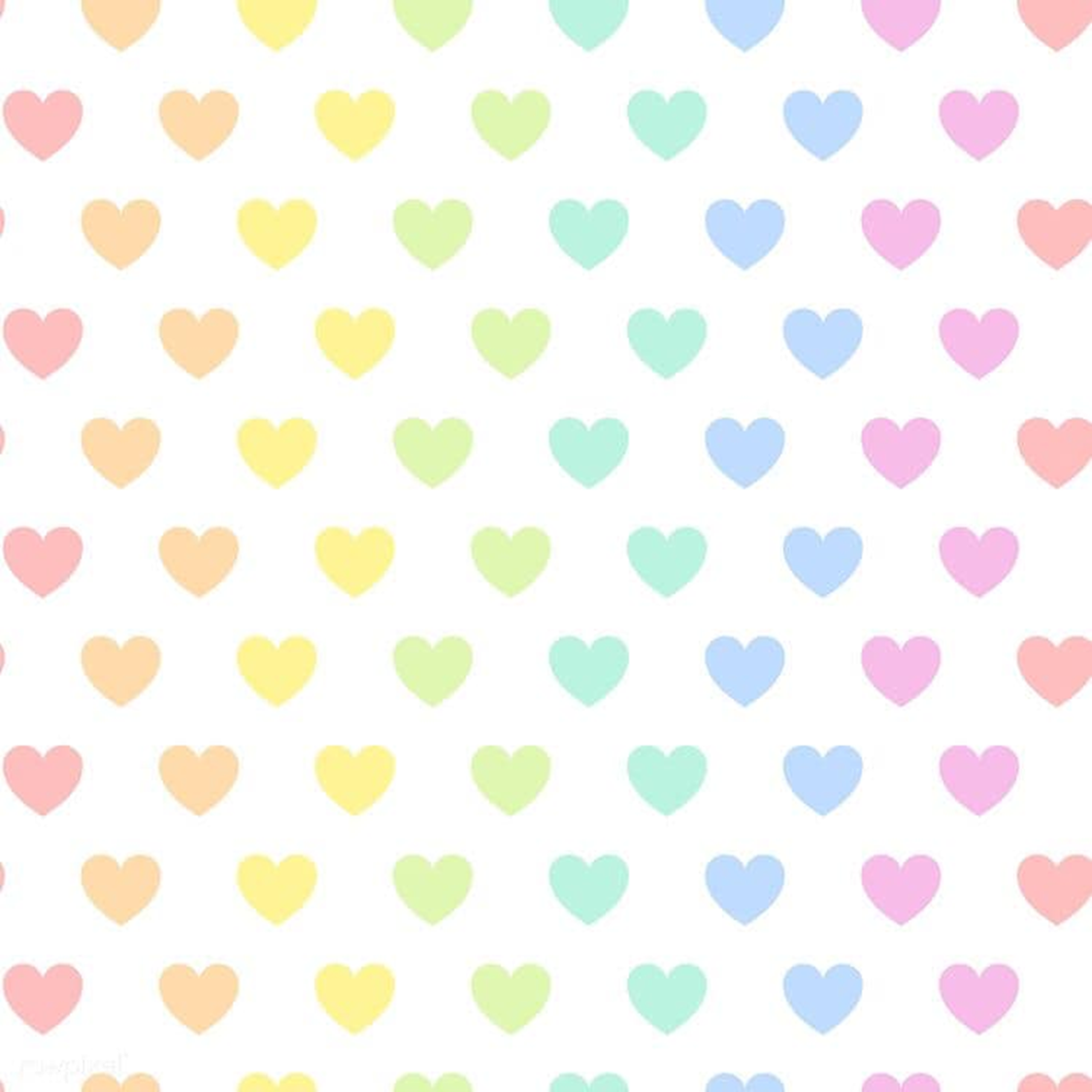 V 22-23
CGENAD-F-SAA-43
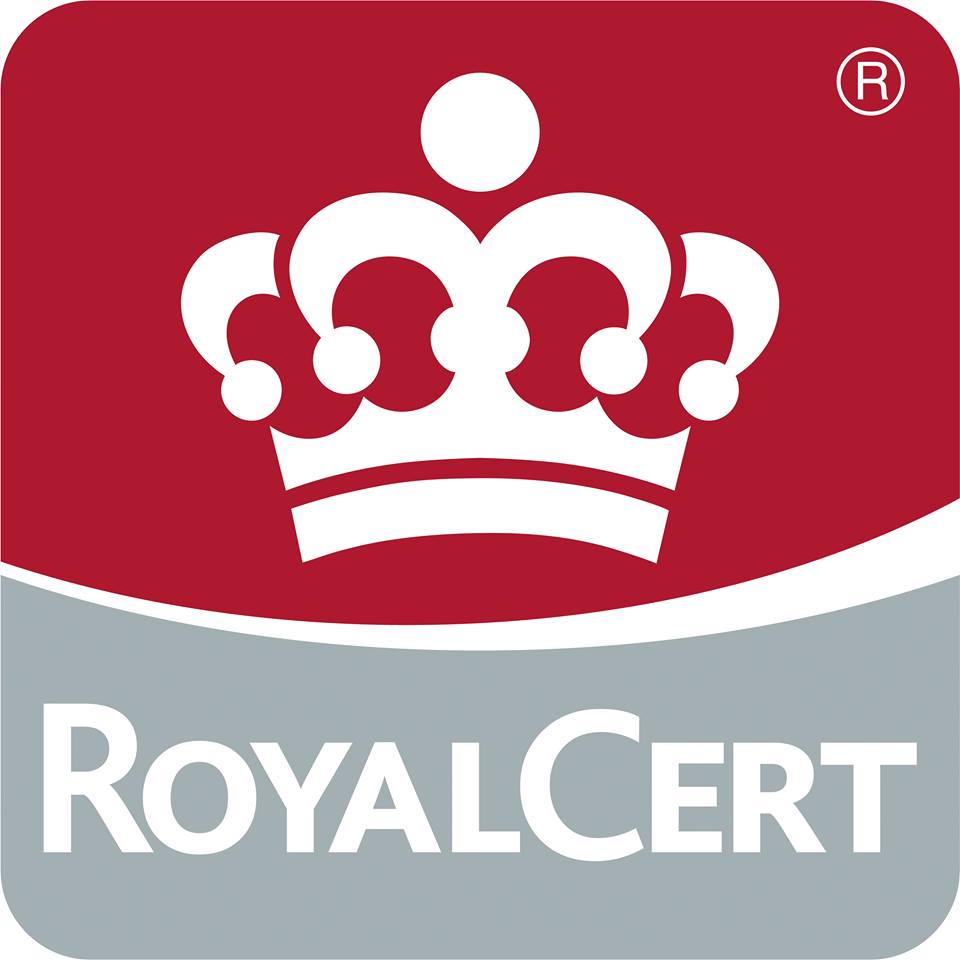 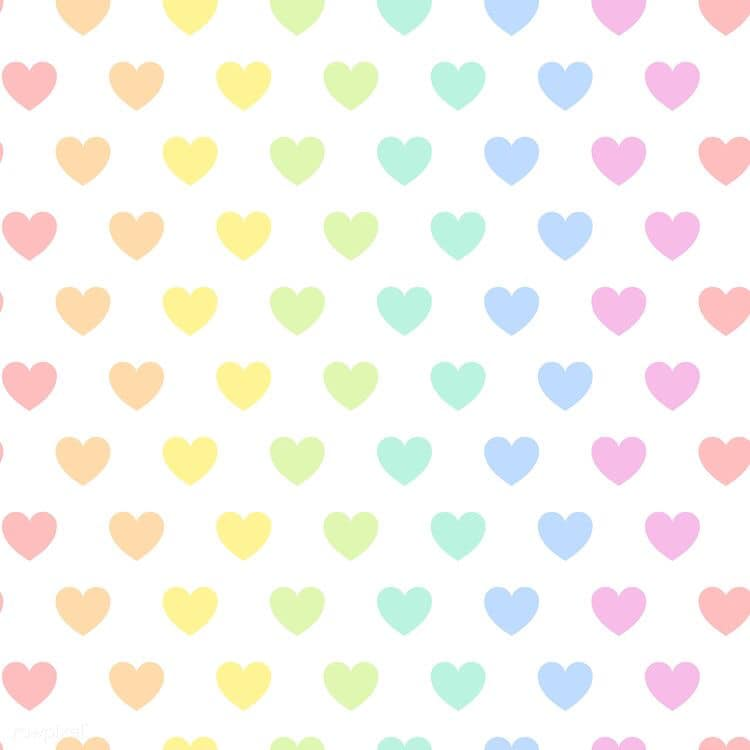 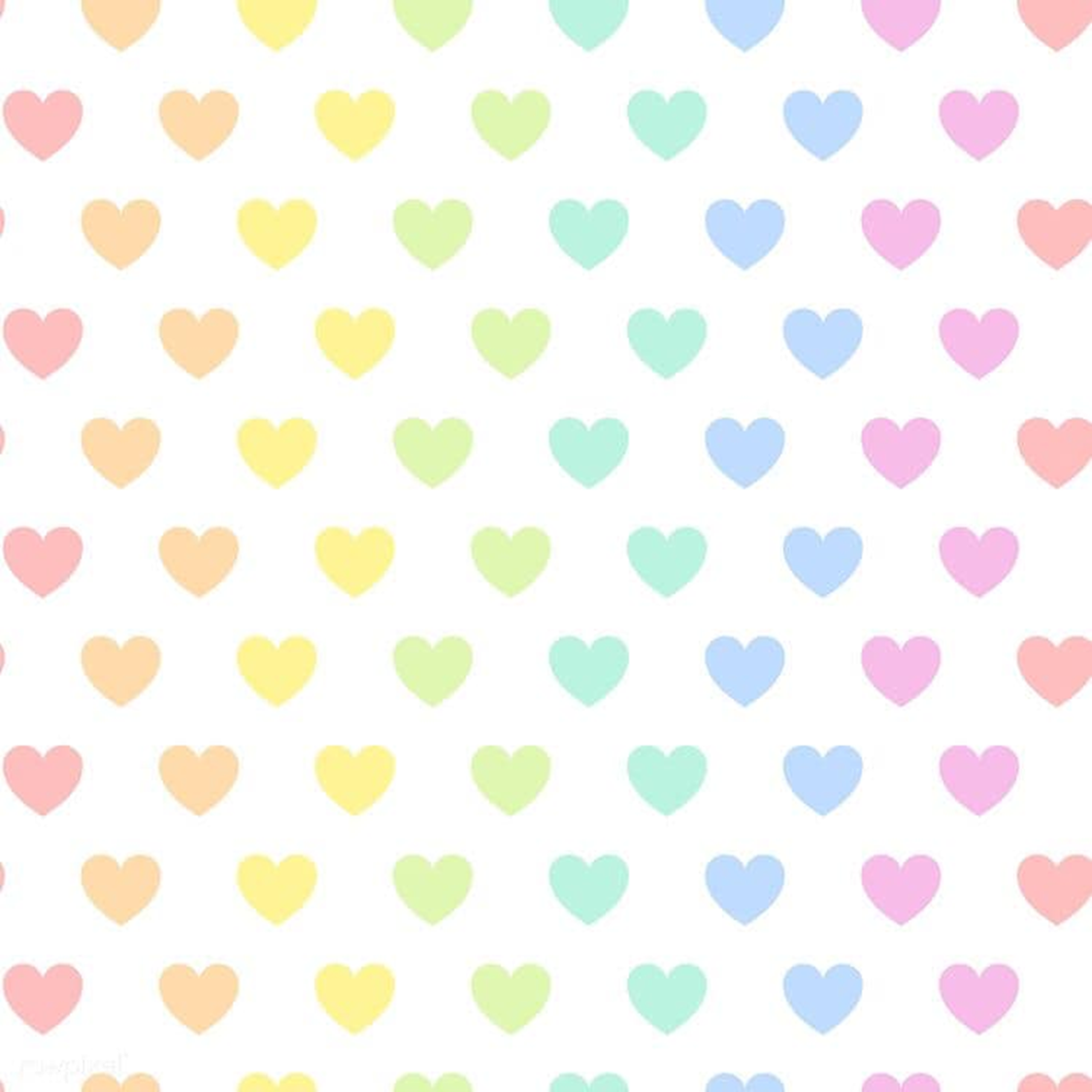 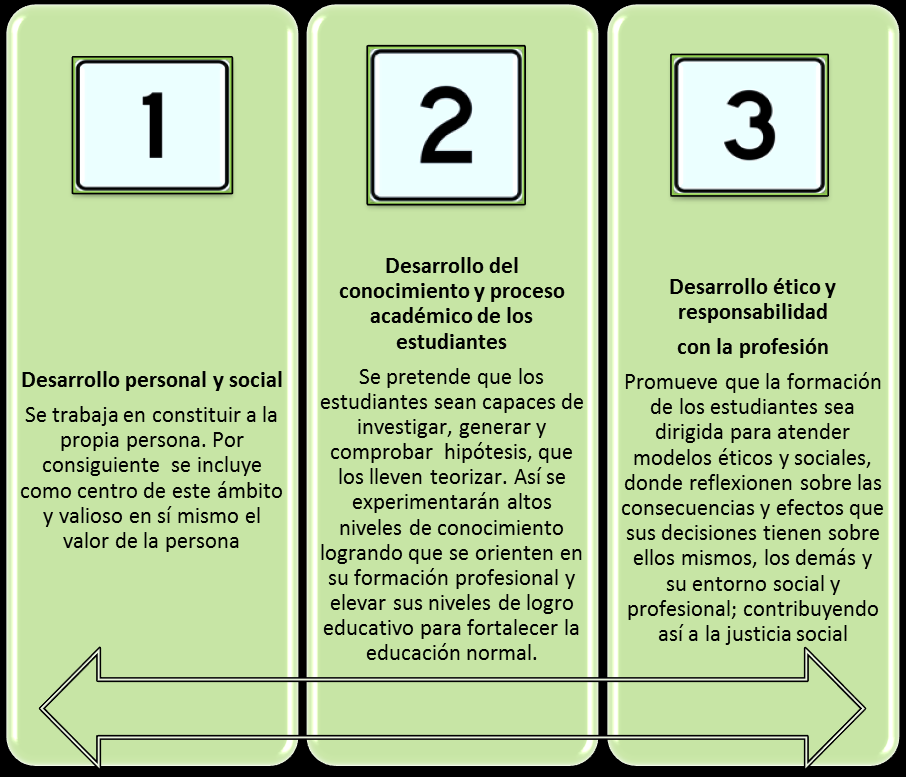 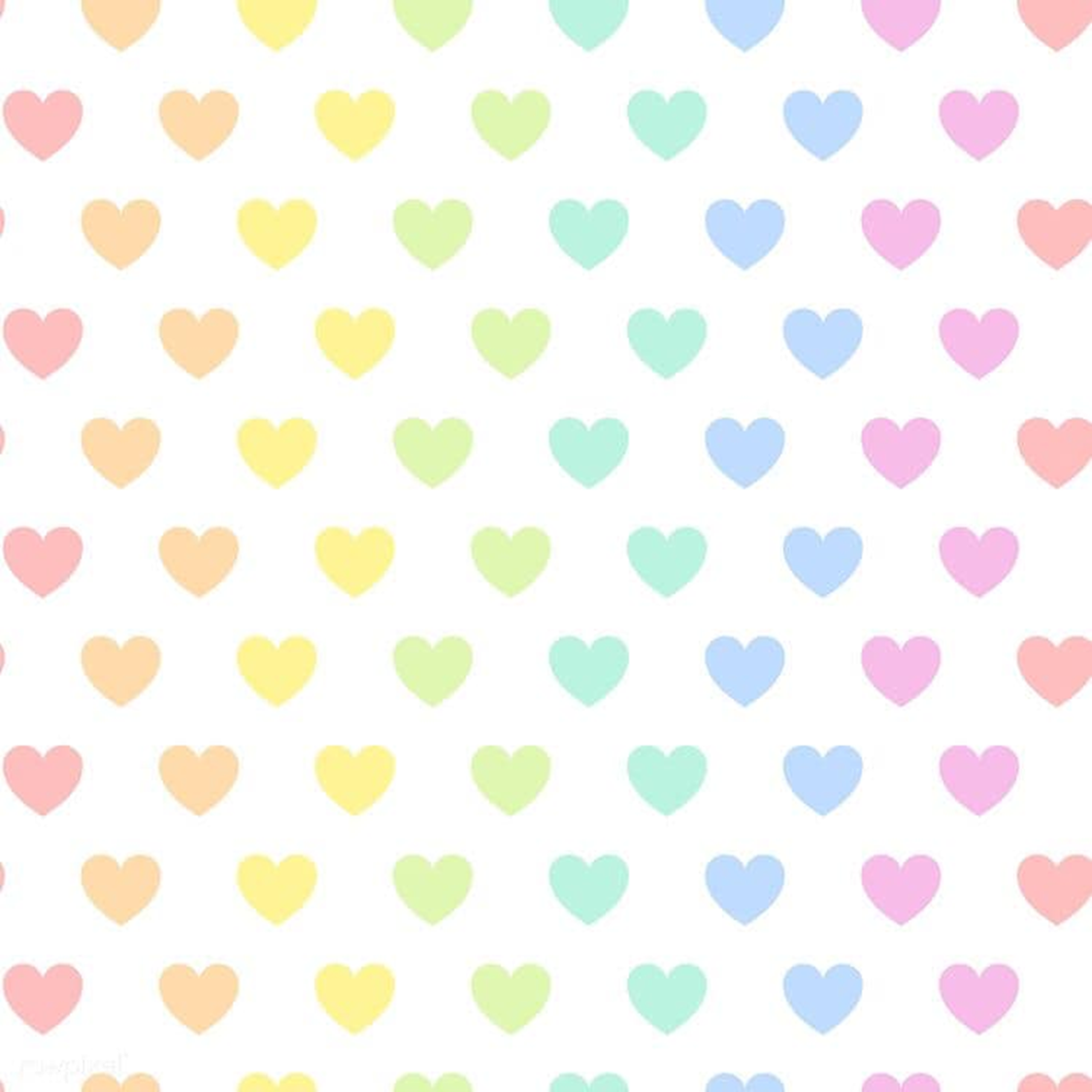 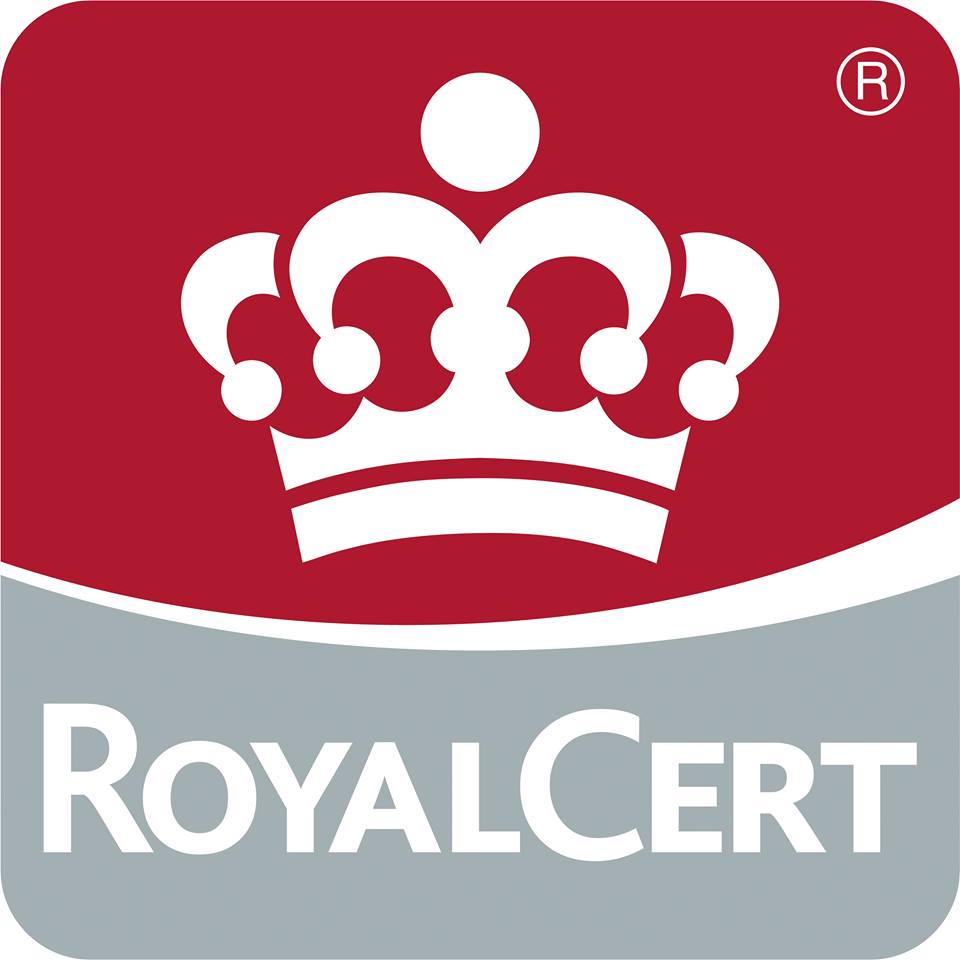 V 22-23
CGENAD-F-SAA-43
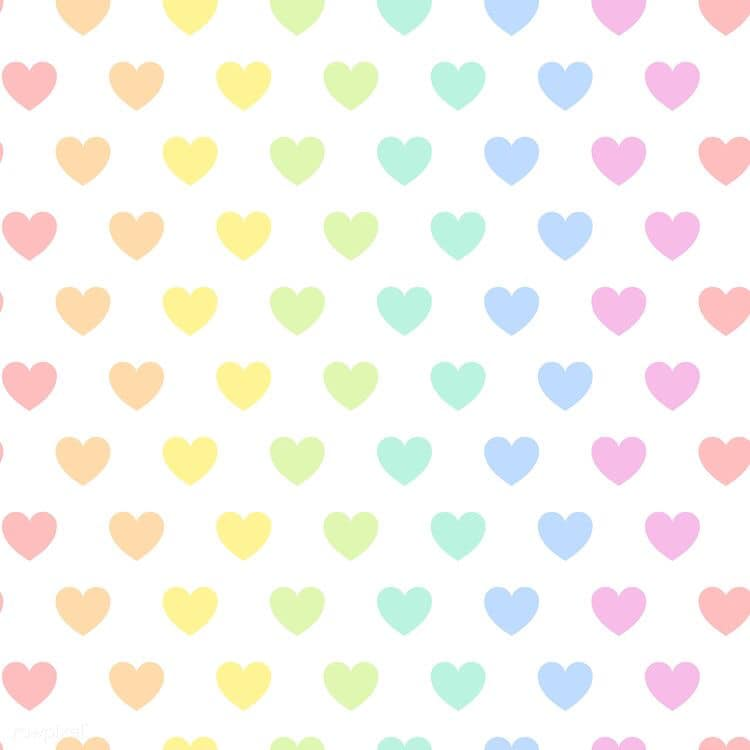 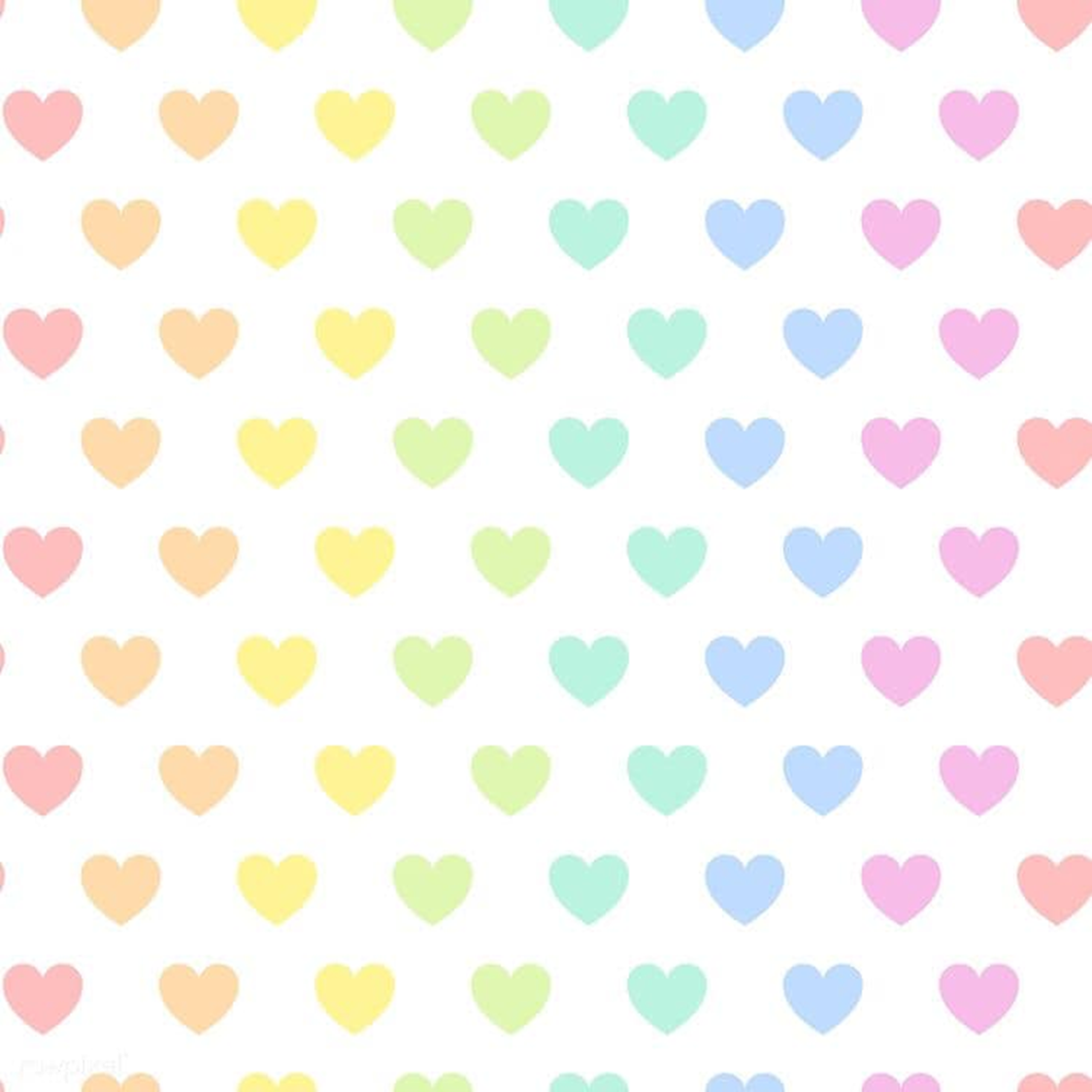 CRITERIOS DE EVALUACIÓN





                                                           Trabajos escritos                             40%                              Participación                                    10%   
                           
 Asistencia                                         20%                             

 Portafolio                                         28%  
Coevaluación                                        1%
Autoevaluación                                     1%                                                                                 100%
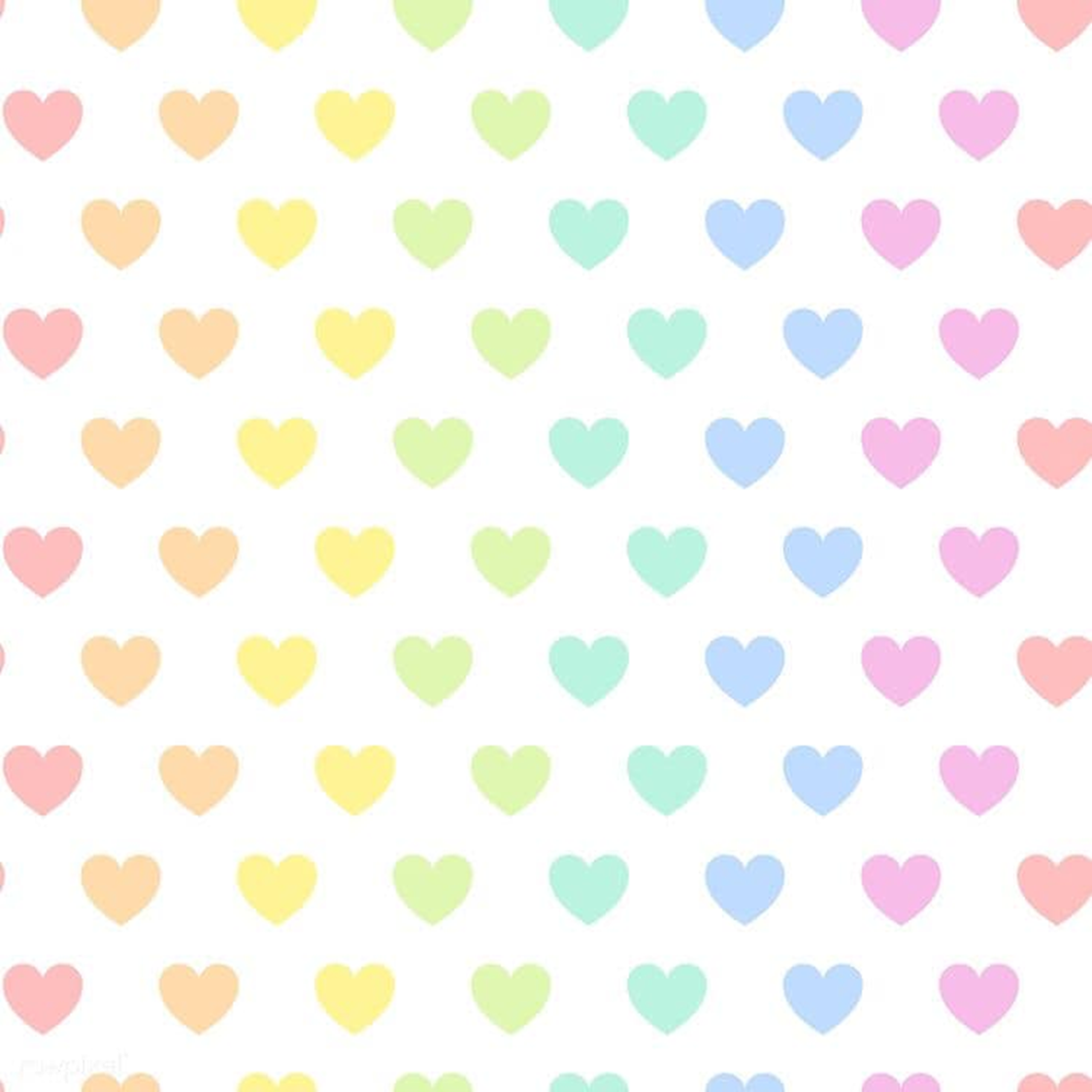 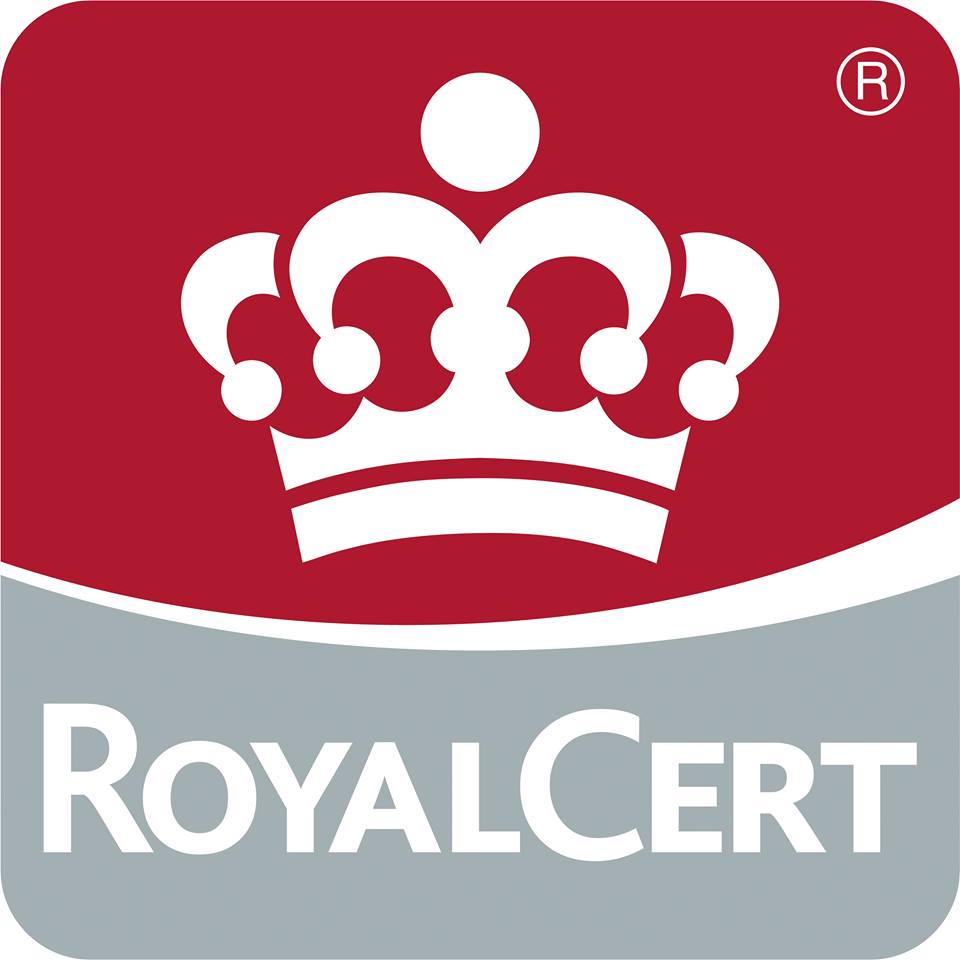 V 22-23
CGENAD-F-SAA-43
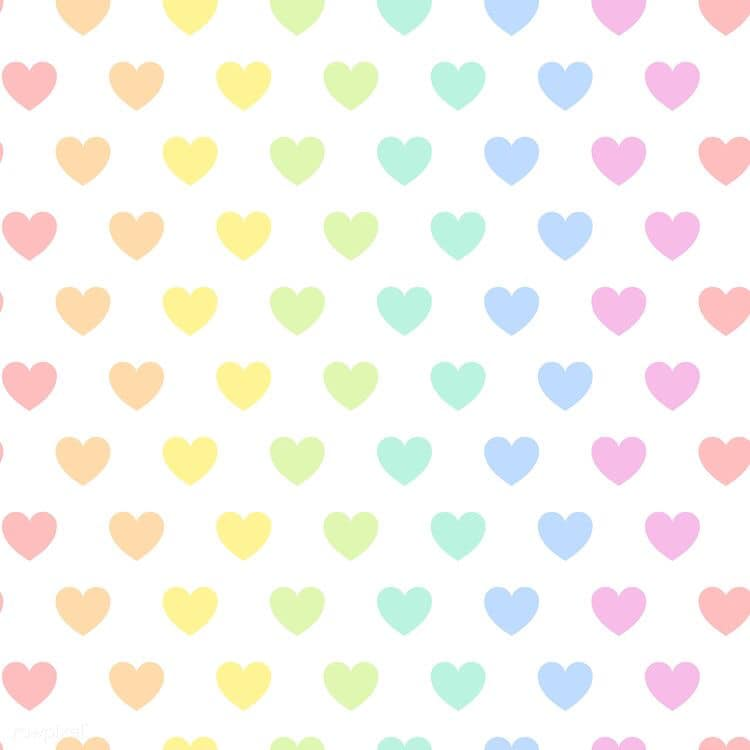 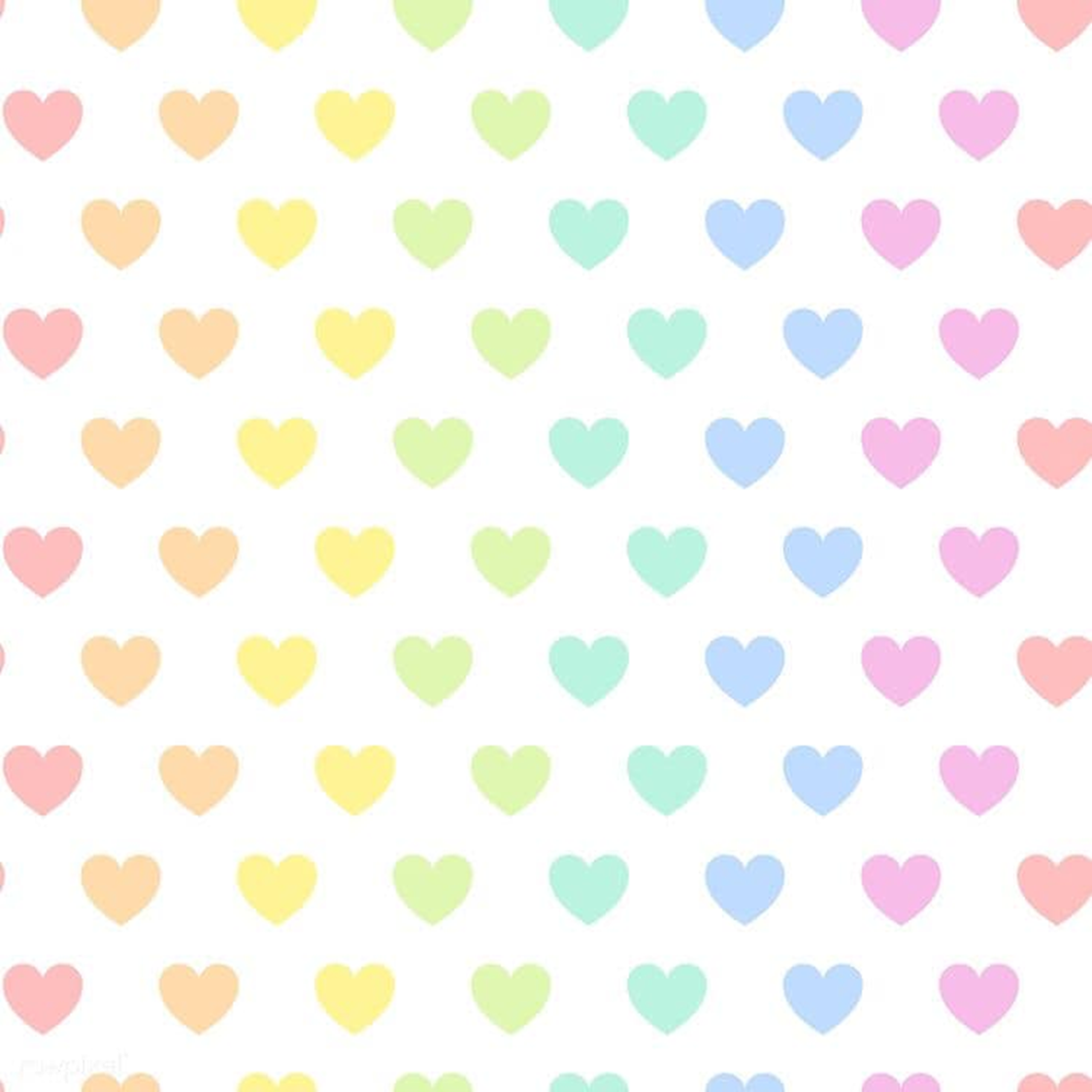 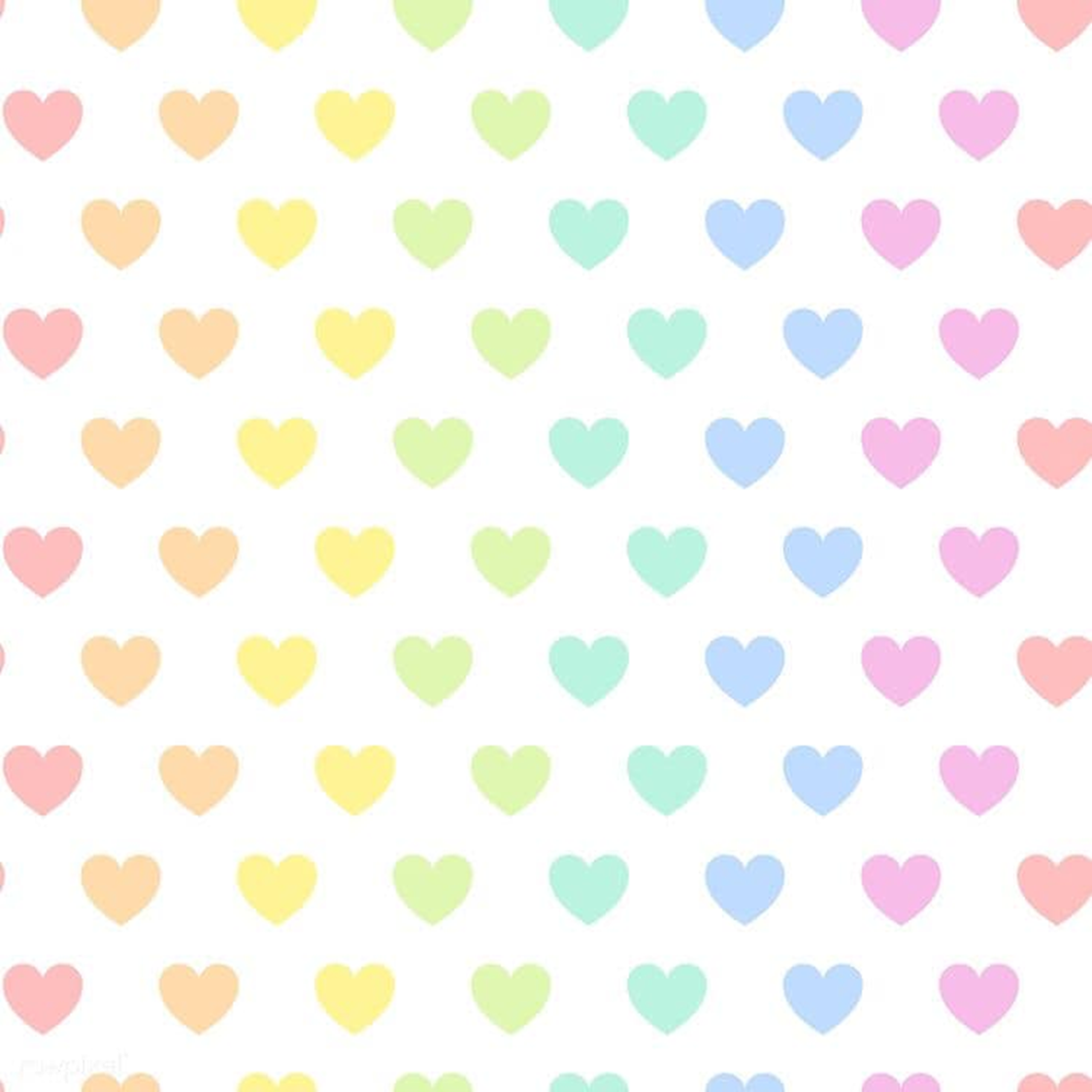 ¡Gracias por su atención !
V 22-23
CGENAD-F-SAA-43
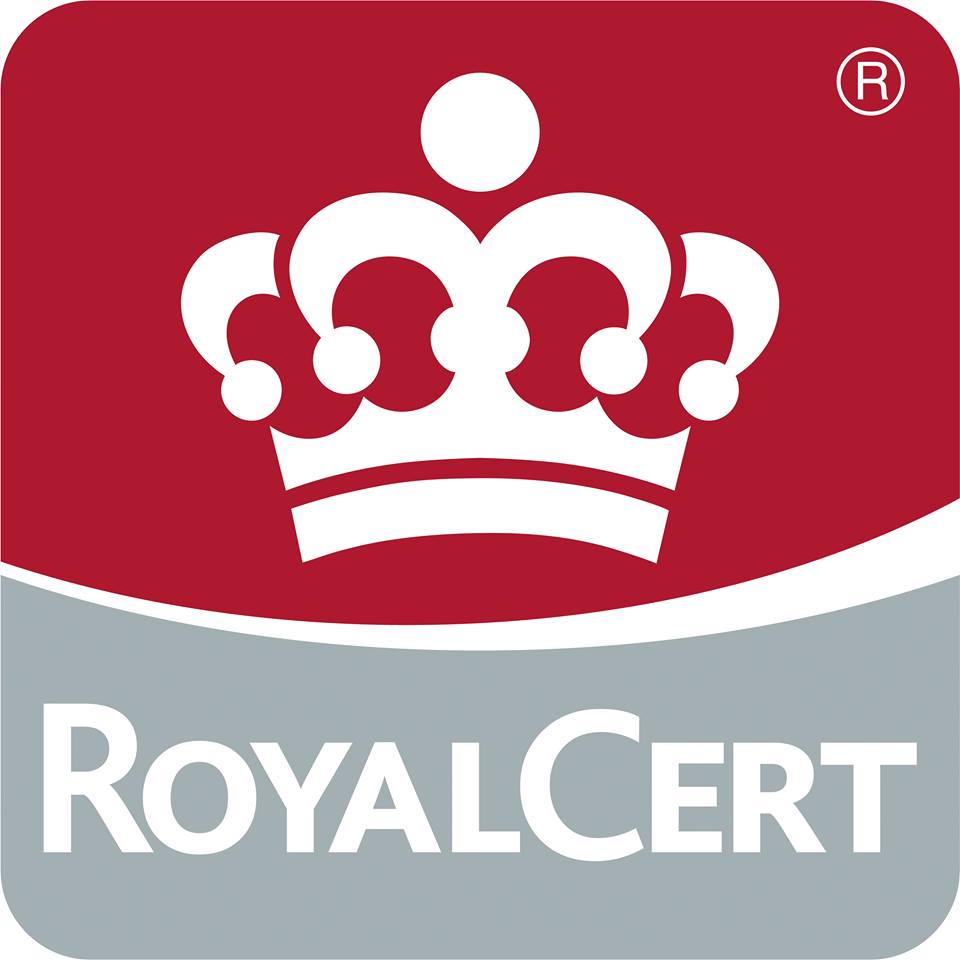